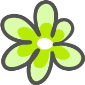 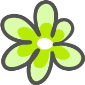 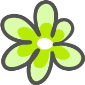 ÂM NHẠC LỚP 5 - KNTT
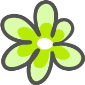 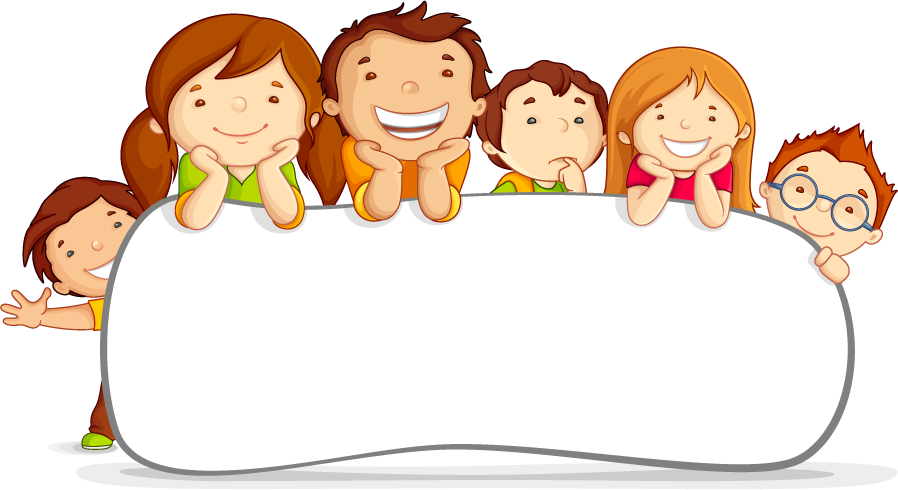 KHỞI ĐỘNG ĐẦU GIỜ
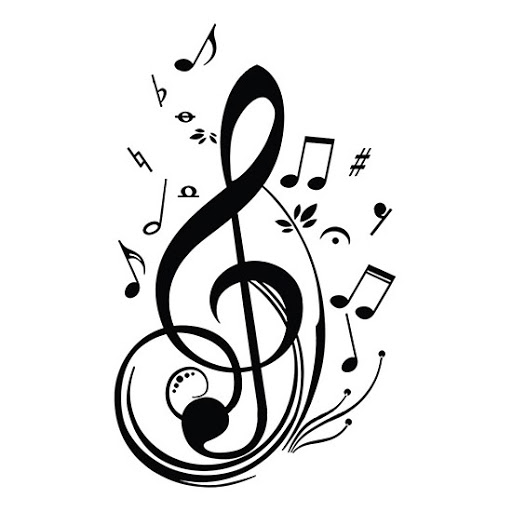 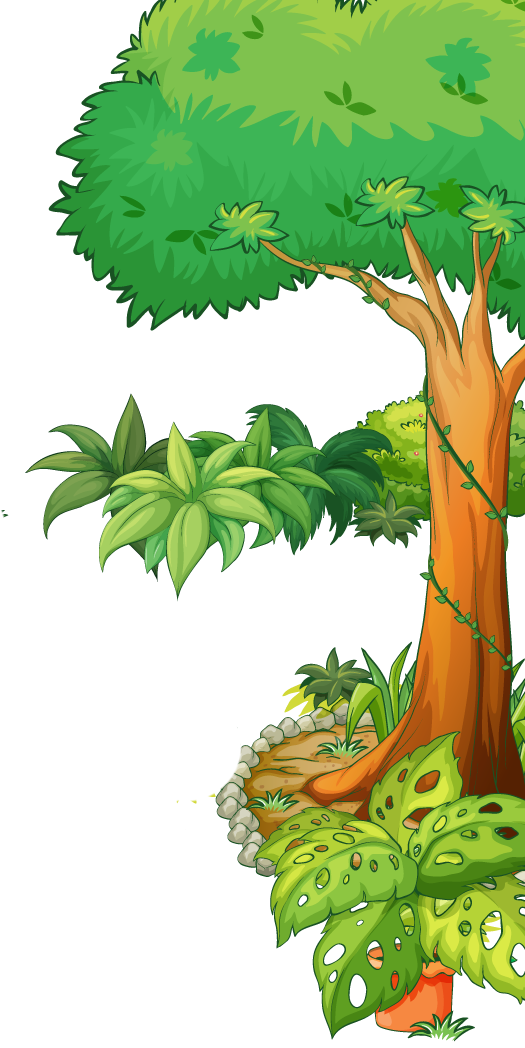 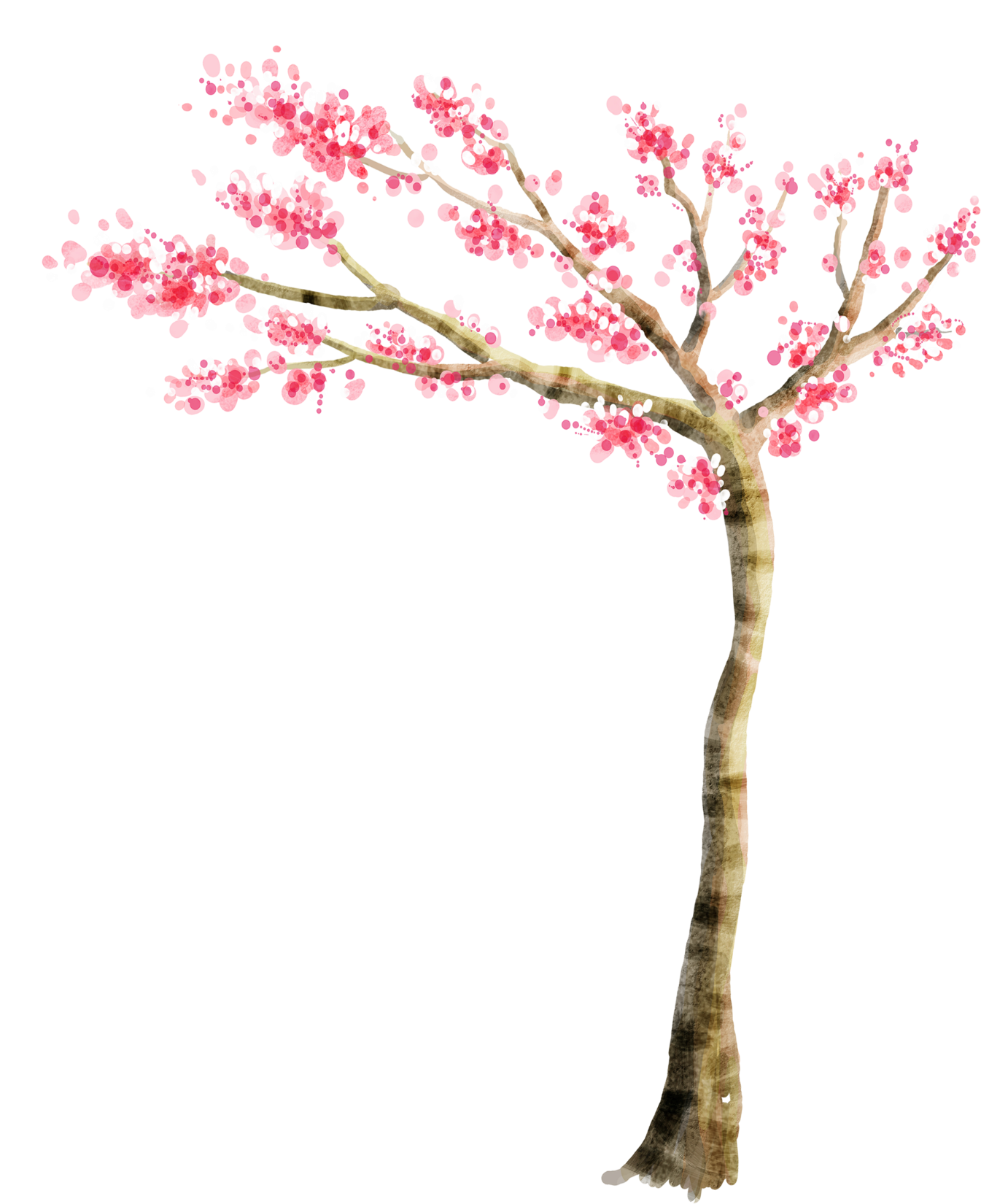 Chủ đề 1: Khúc ca ngày mới
Tiết 3
- Ôn tập bài hát: Chim sơn ca
-Thường thức âm nhạc: Một số hình thức biểu diễn nhạc cụ
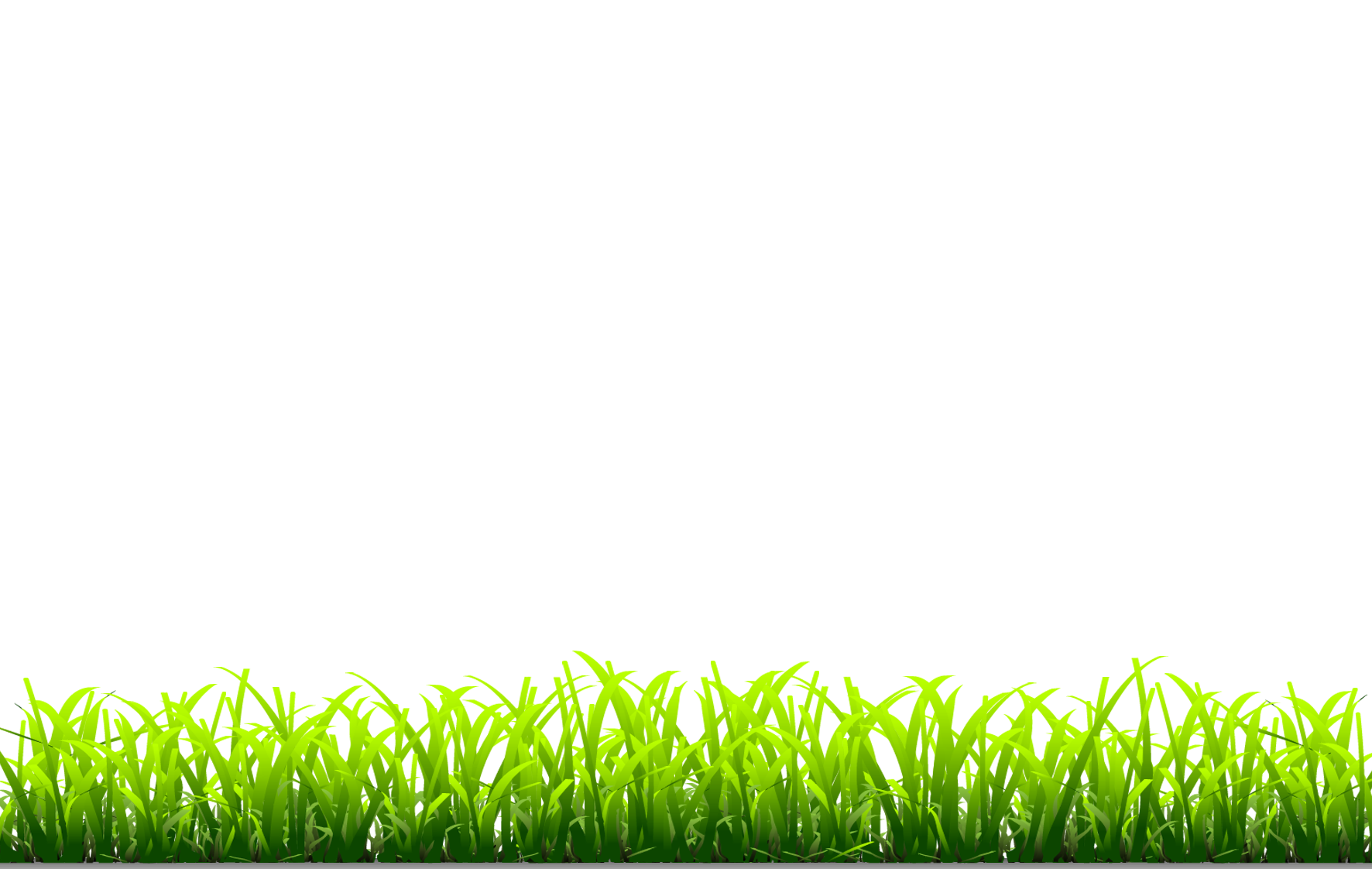 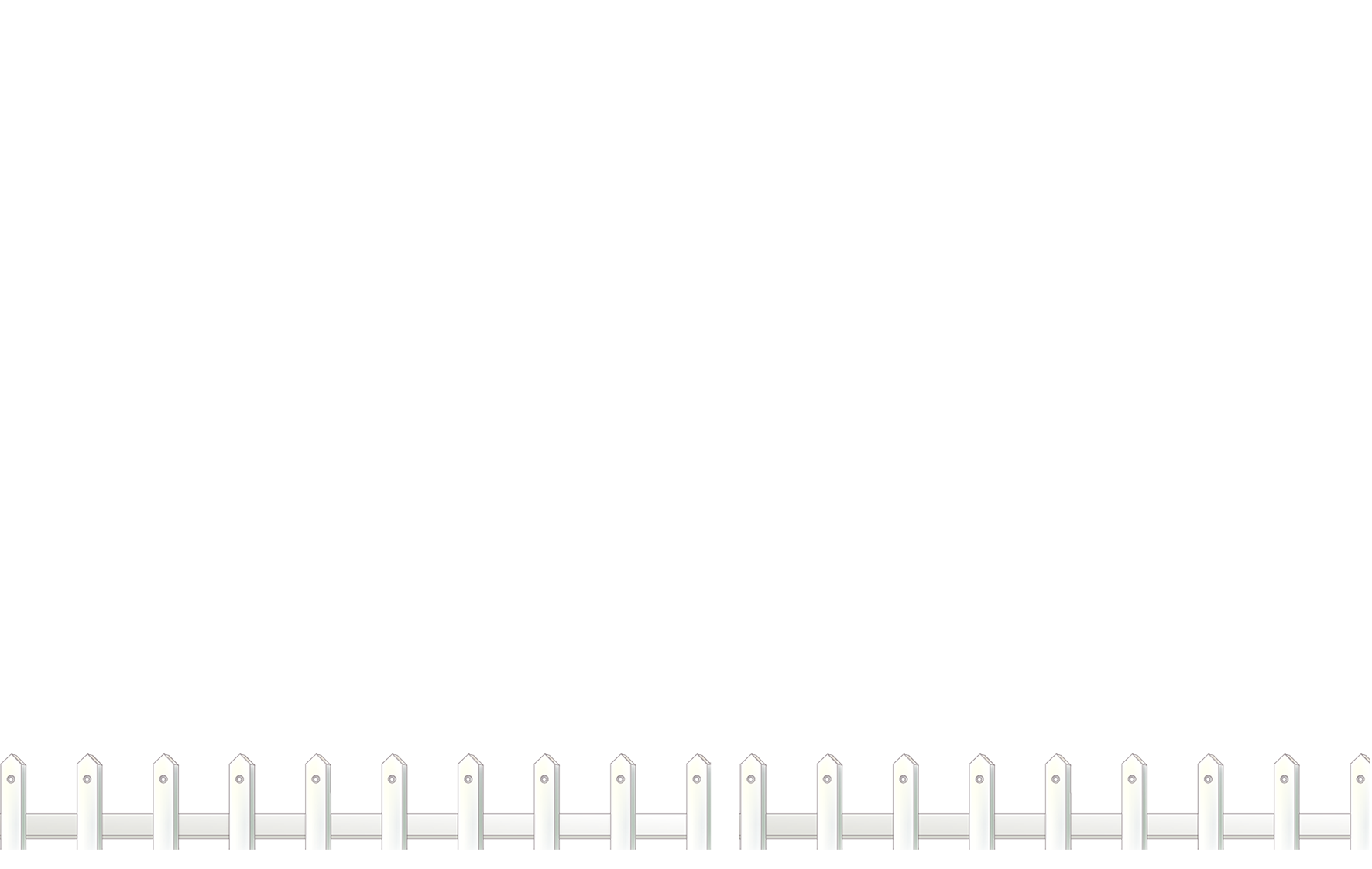 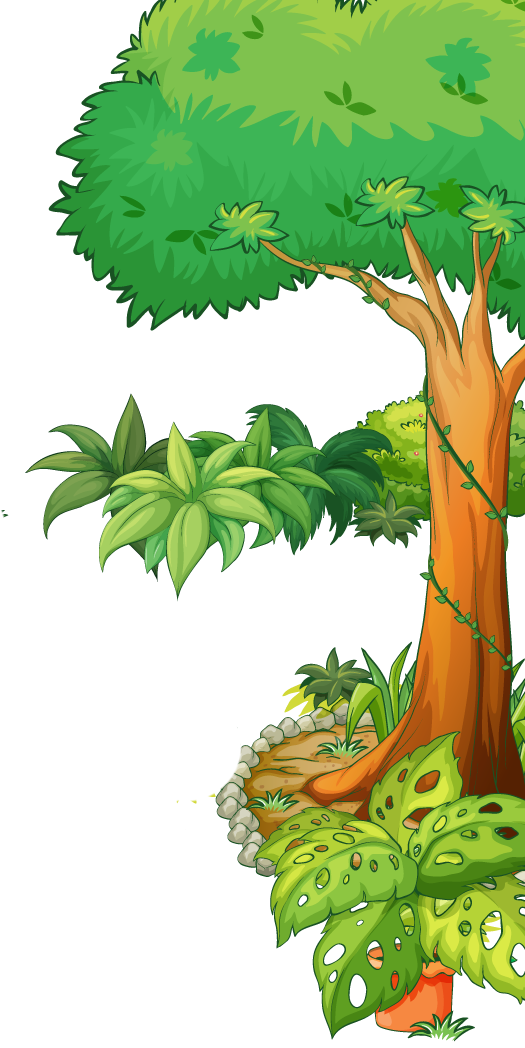 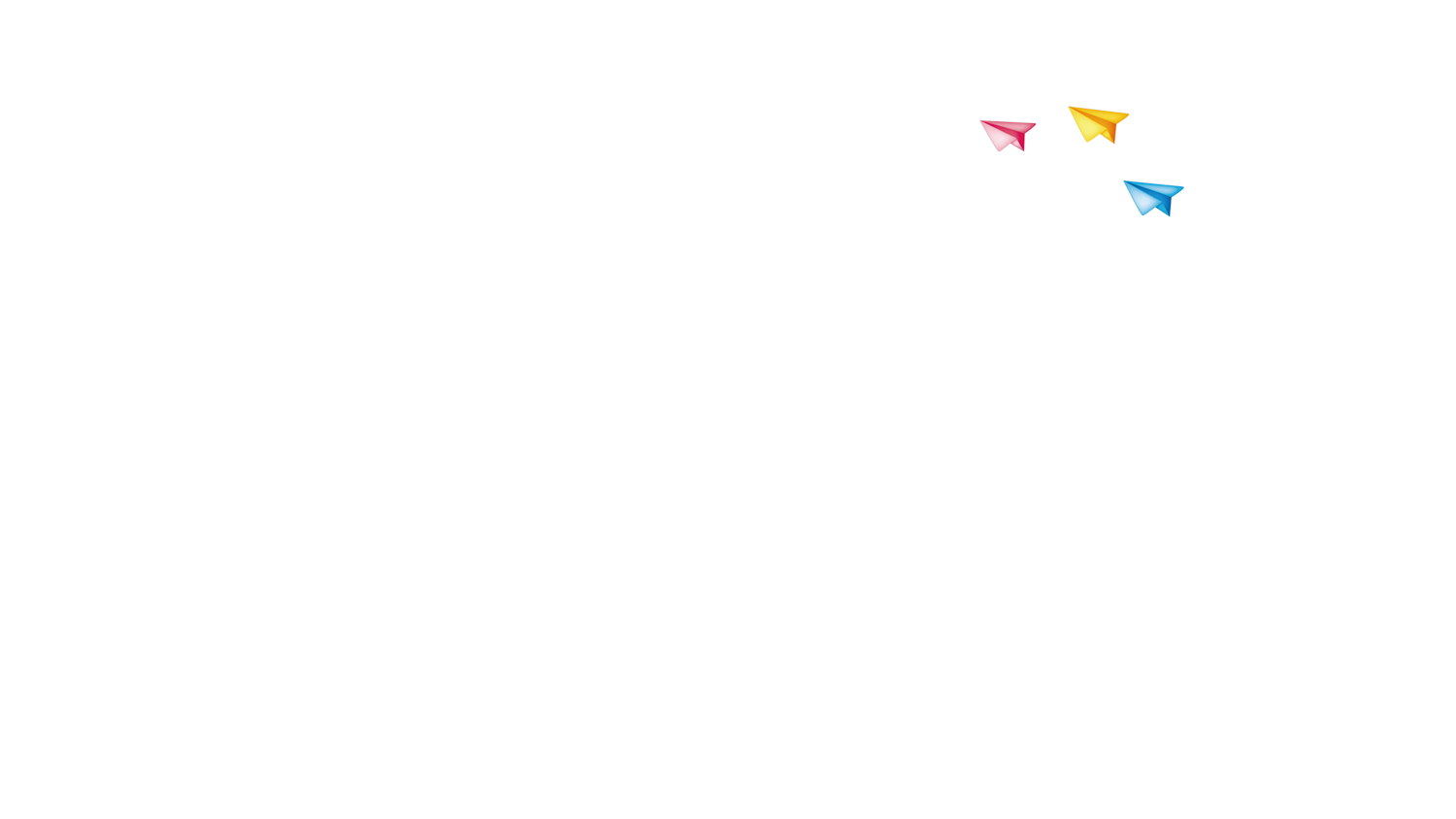 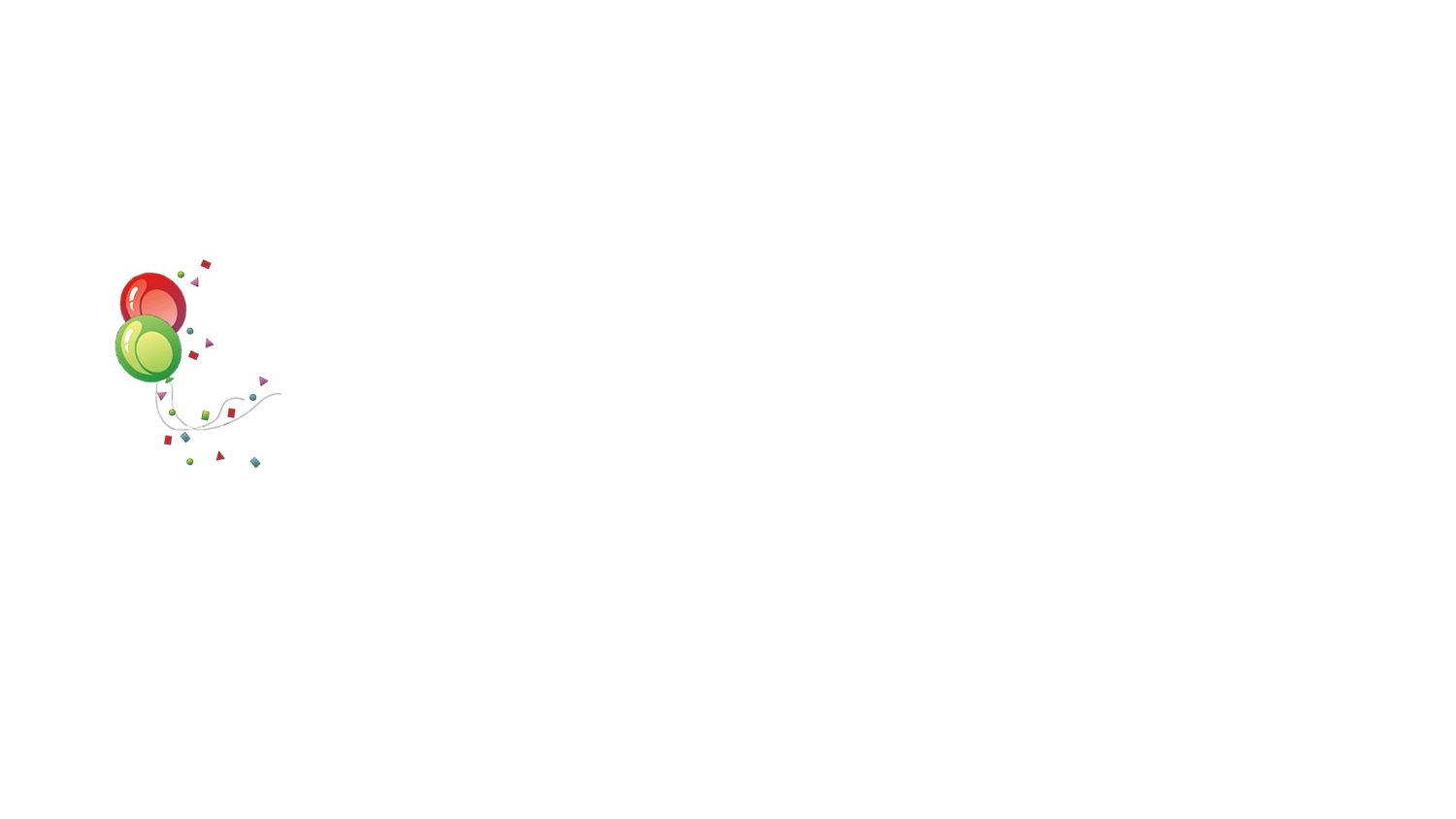 Nội dung 1:
Ôn tập bài hát: Chim sơn ca
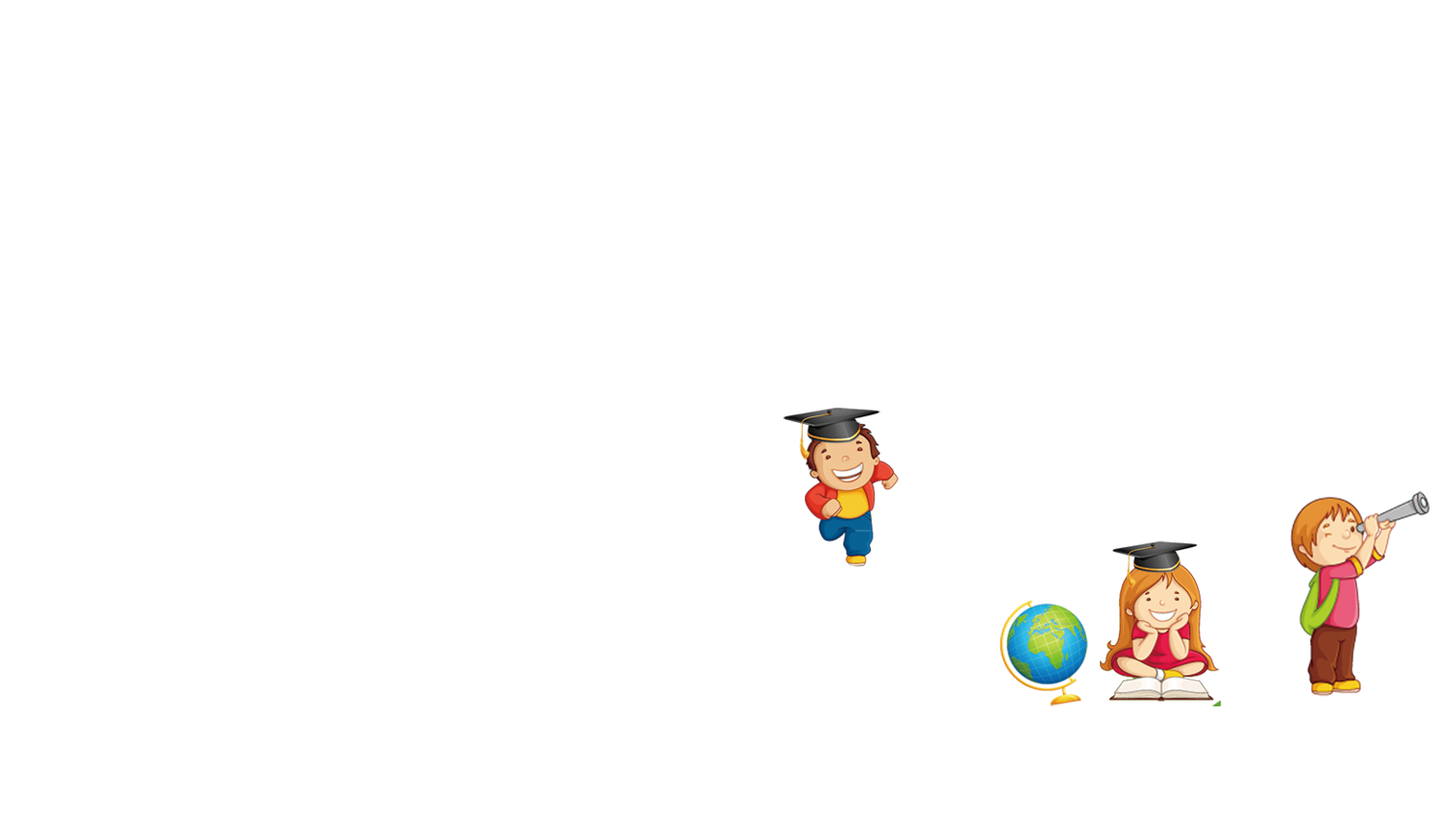 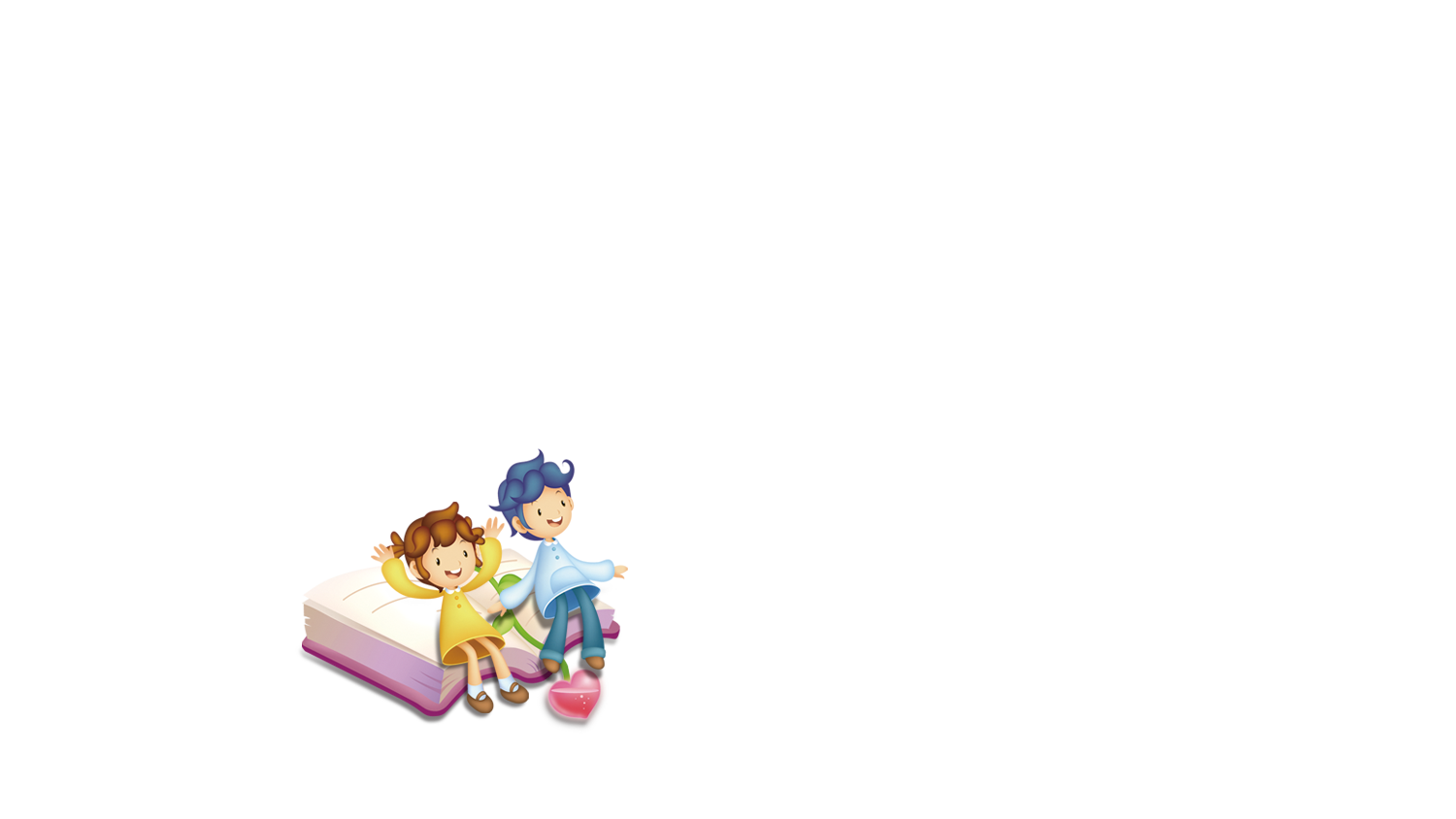 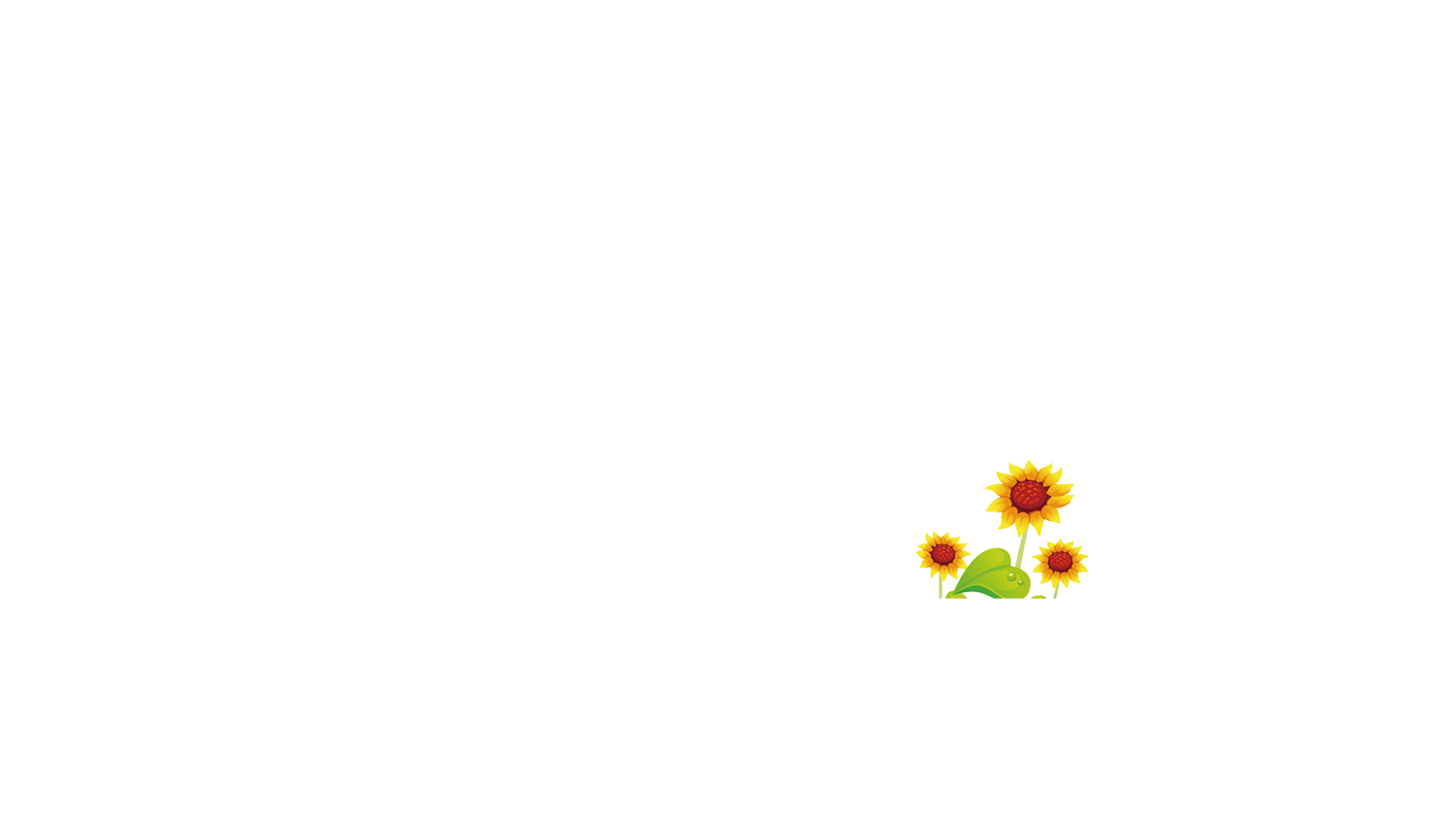 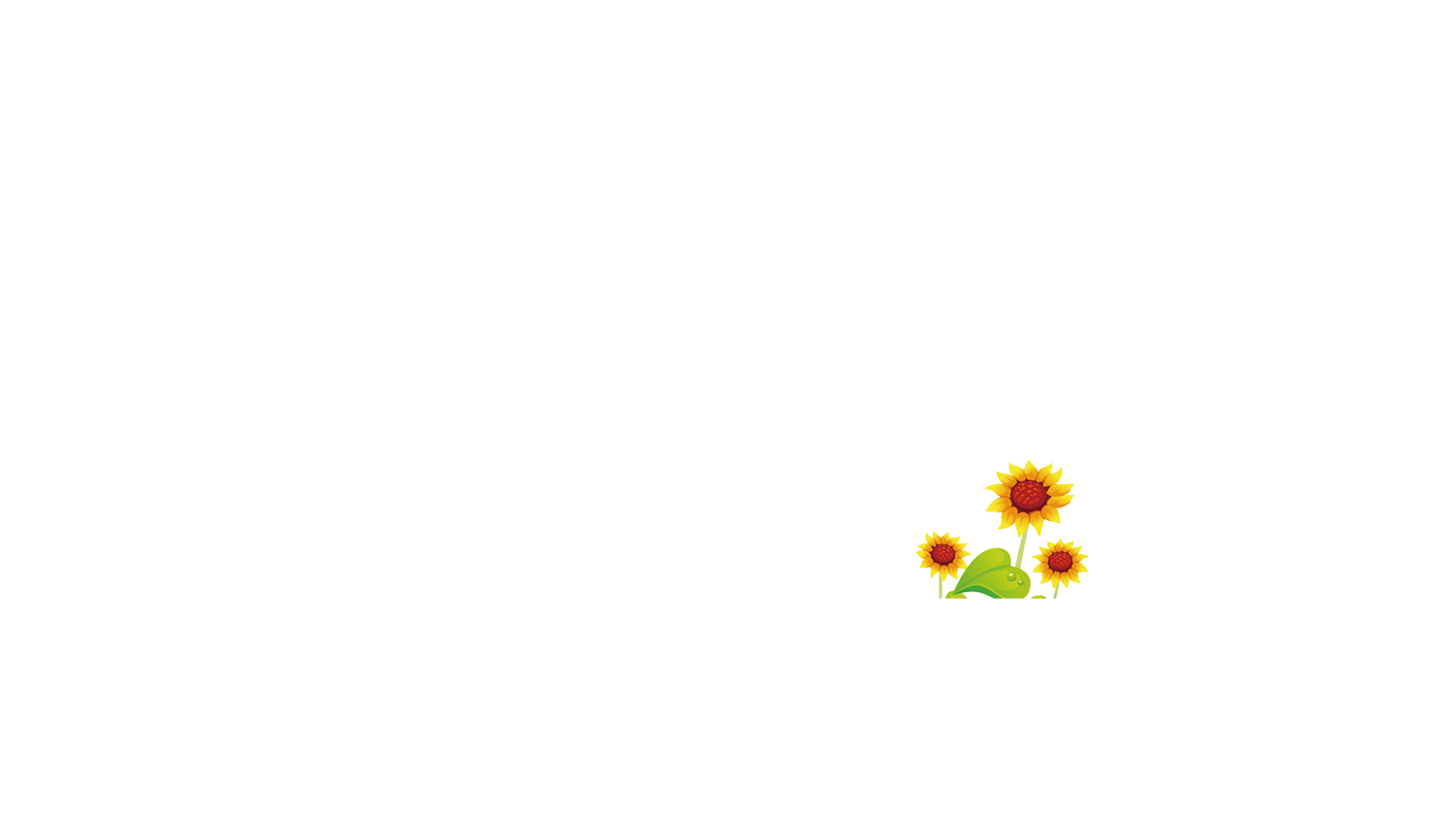 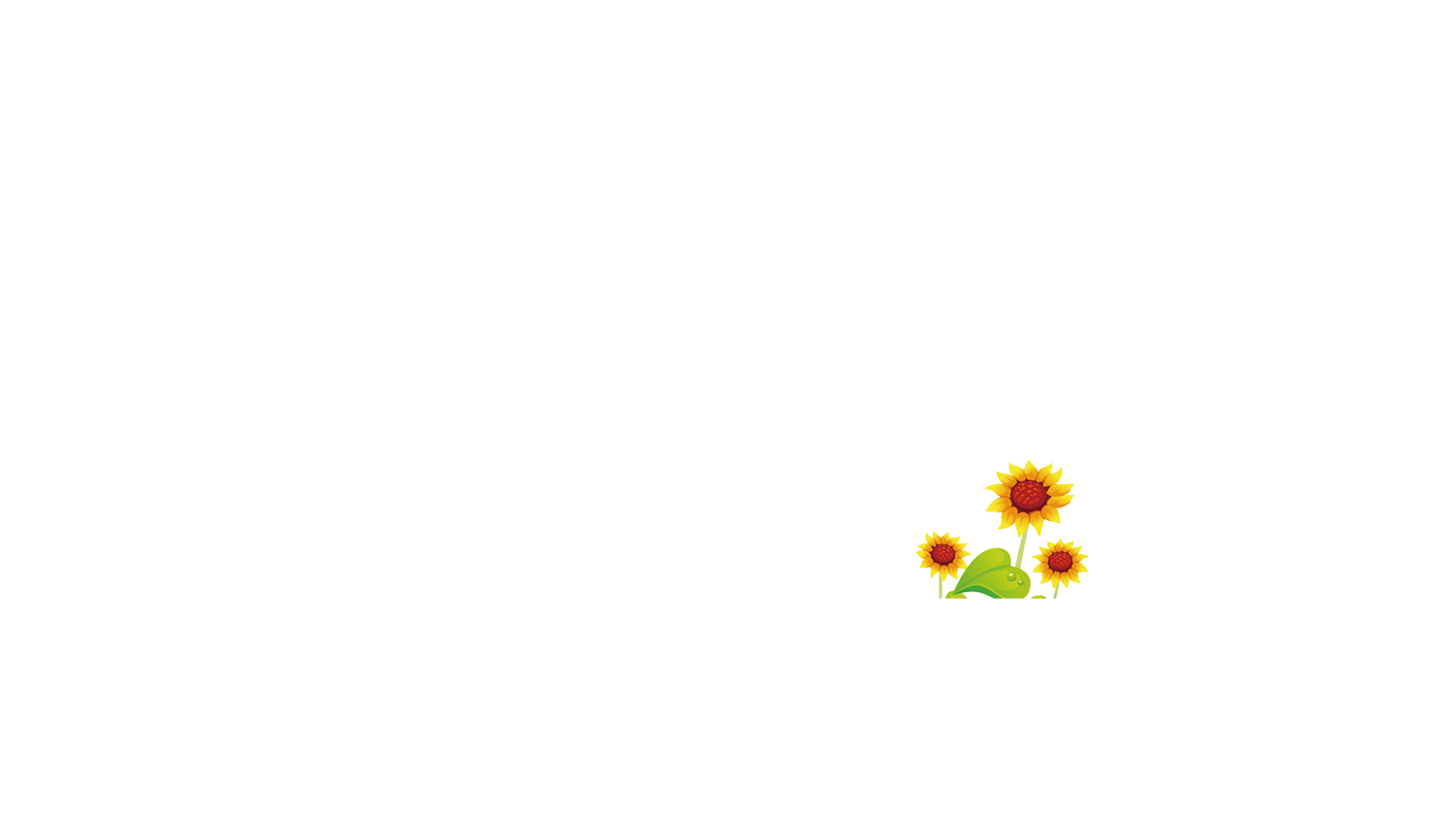 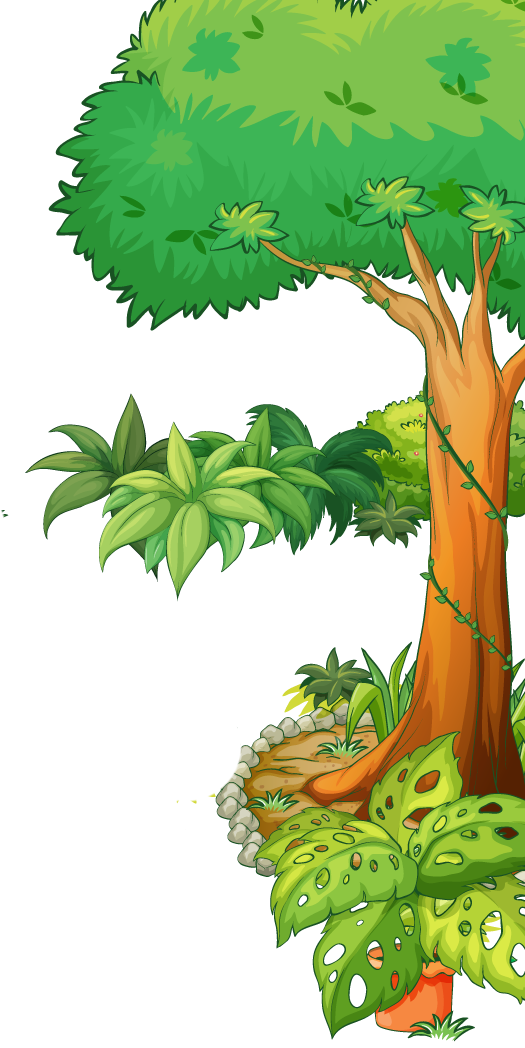 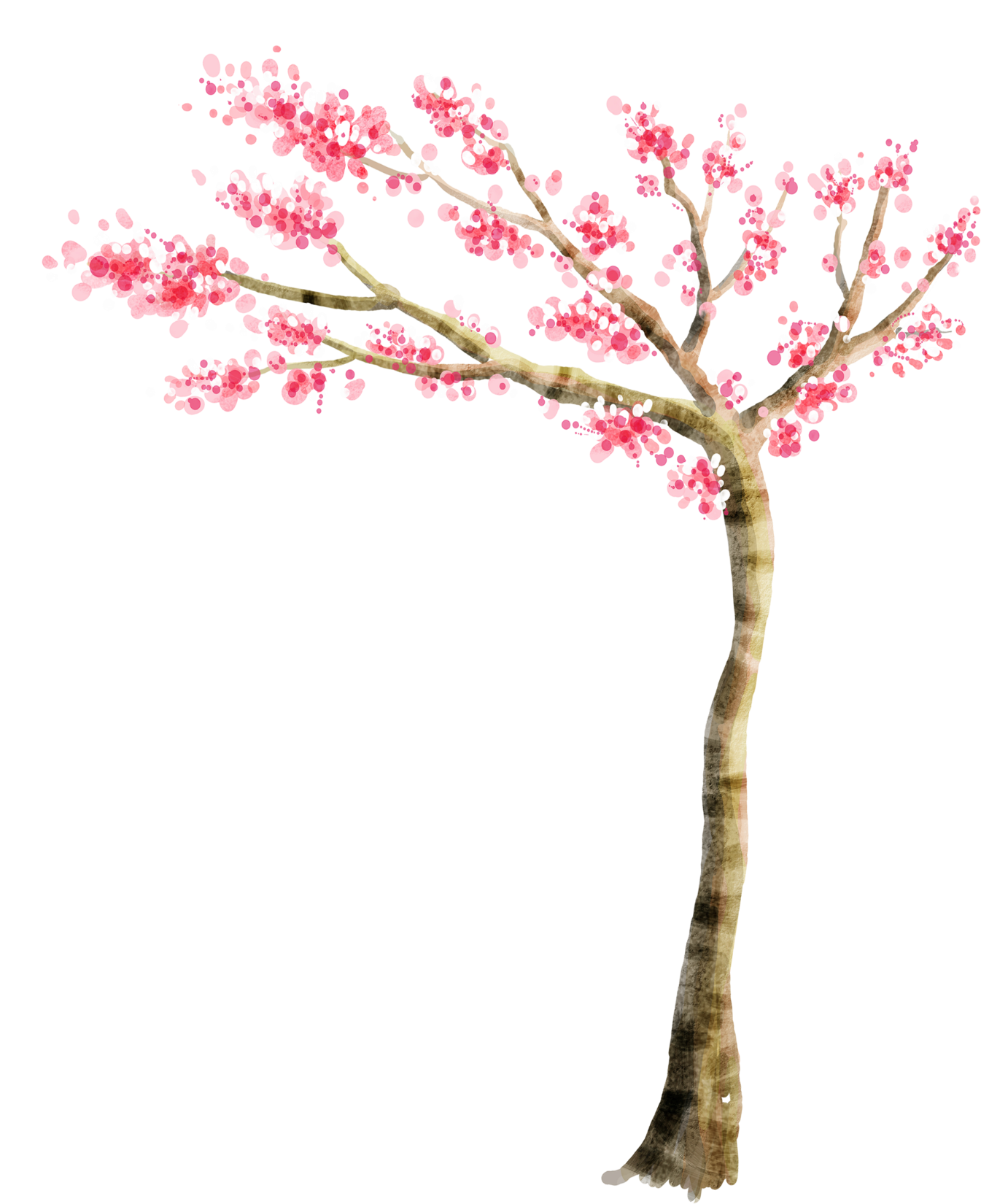 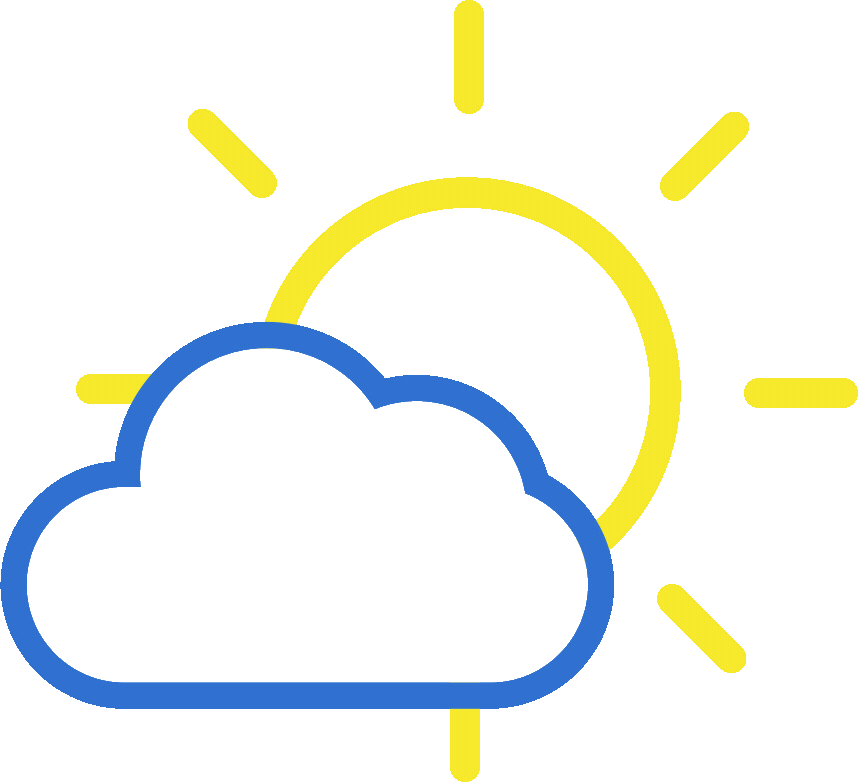 GHÉP TOÀN BÀI
                  CÙNG NHẠC ĐỆM
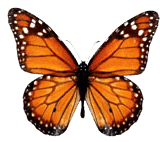 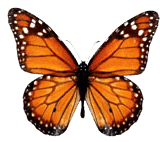 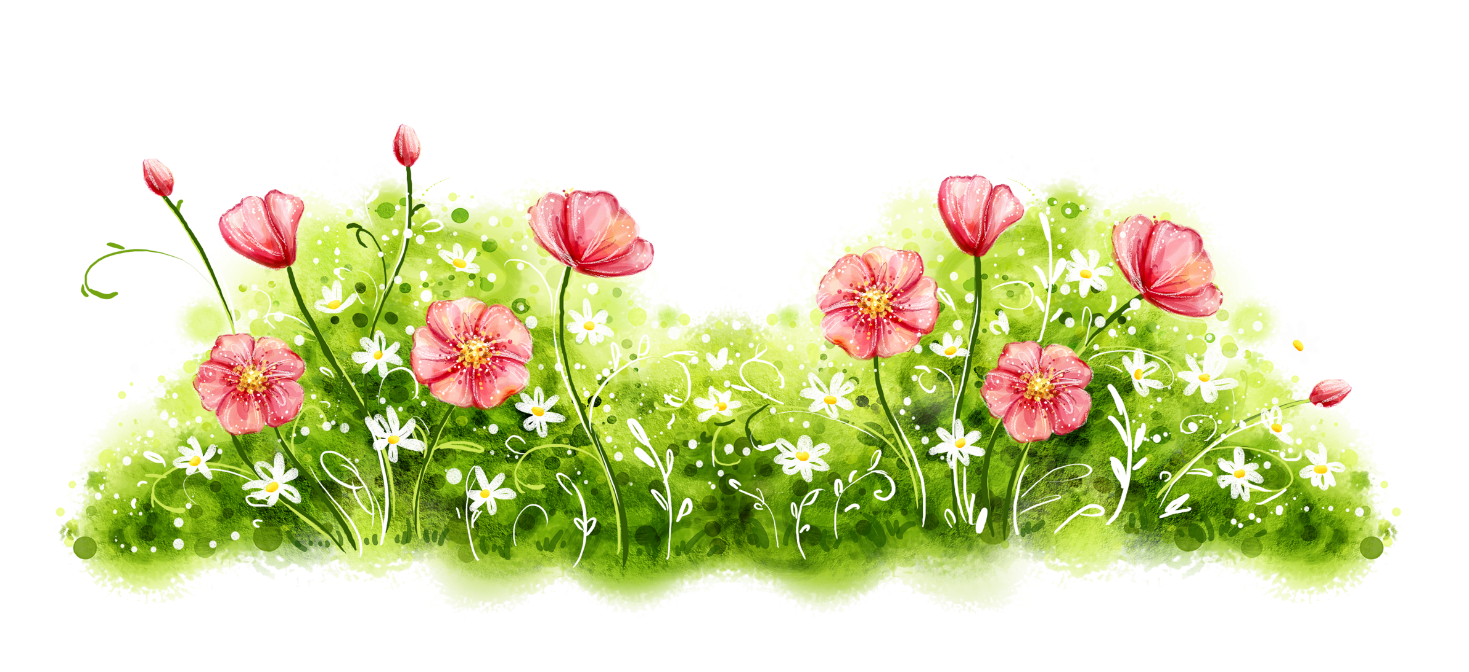 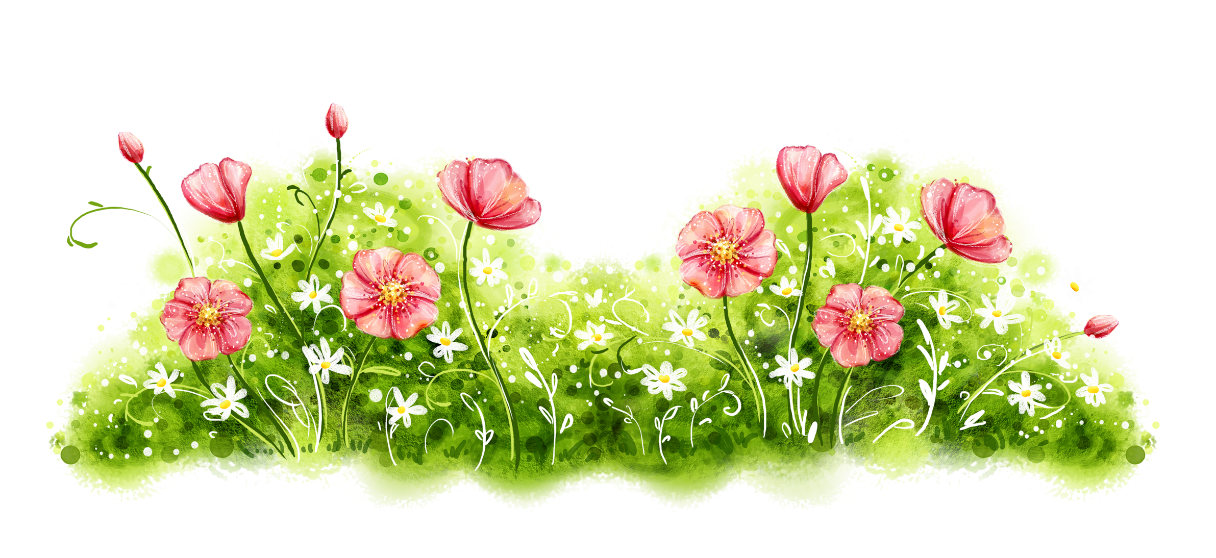 Chim sơn ca
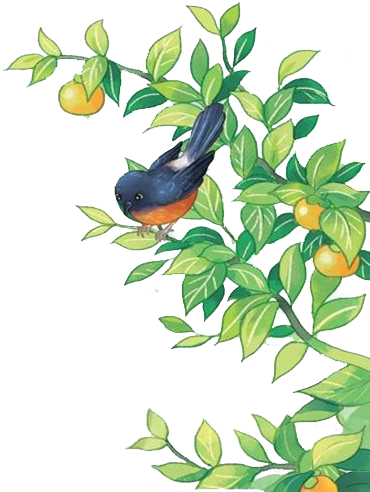 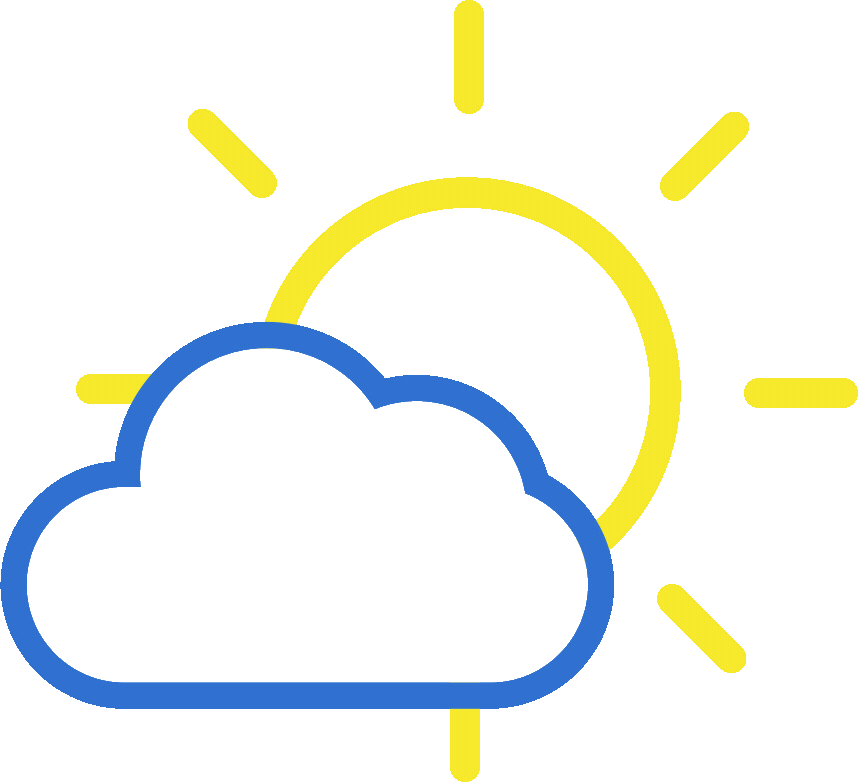 Nhạc và lời: Y Vân
Vừa phải
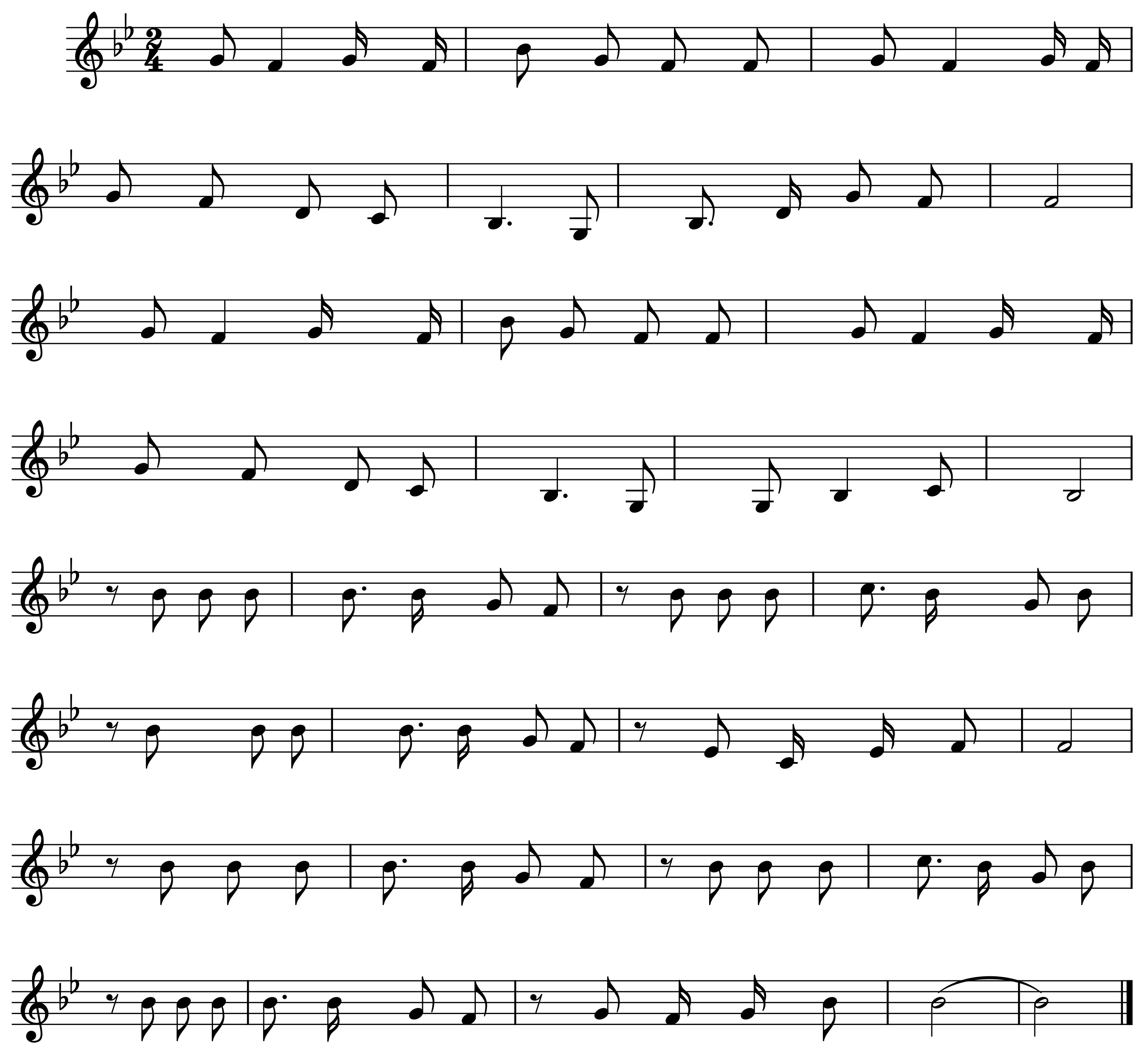 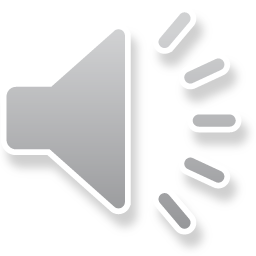 Líu    lo      nghe    trời       sáng    chim   ca       vang           líu     lo,           líu  lo.
Líu        lo         chim   trên         cành      rộn           ràng      theo  bước  chân         em.
Líu     lo        theo         từng     bước chân   thơ   ngây               bước đi,       líu         lo.
líu           lo         chim    trên           cành      cùng         ngày    mai        hát               ca.
Khi  đi   tung      tăng    với      bạn   bè.            khi  đi   trên      phố   với       người thân.
Ríu          rít ríu           rít    với     bạn  bè              như      là         bầy      sơn        ca.
Nhớ   mãi    nhớ      mãi    những con đường.        yêu  sao  yêu       quá những hàng cây.
Tíu tít tíu   tít     với        bạn  bè              như     là       bầy     sơn         ca.
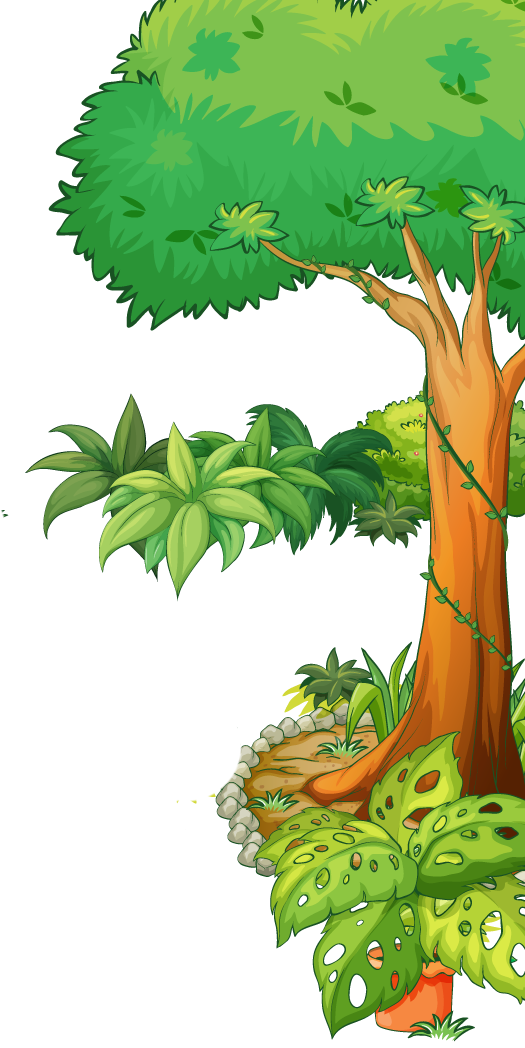 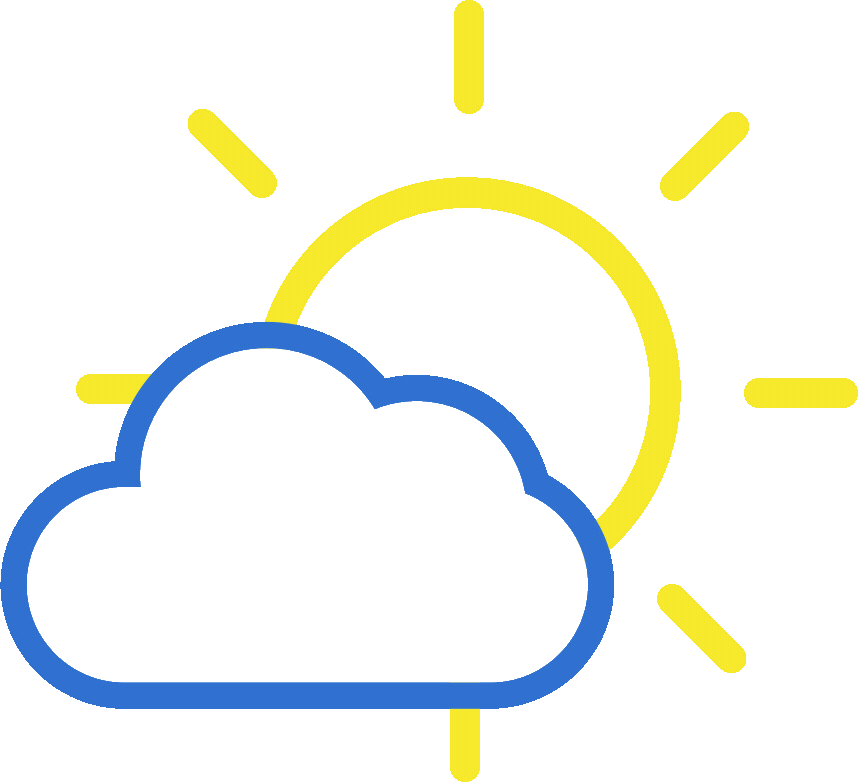 Hát kết hợp gõ đệm theo nhịp
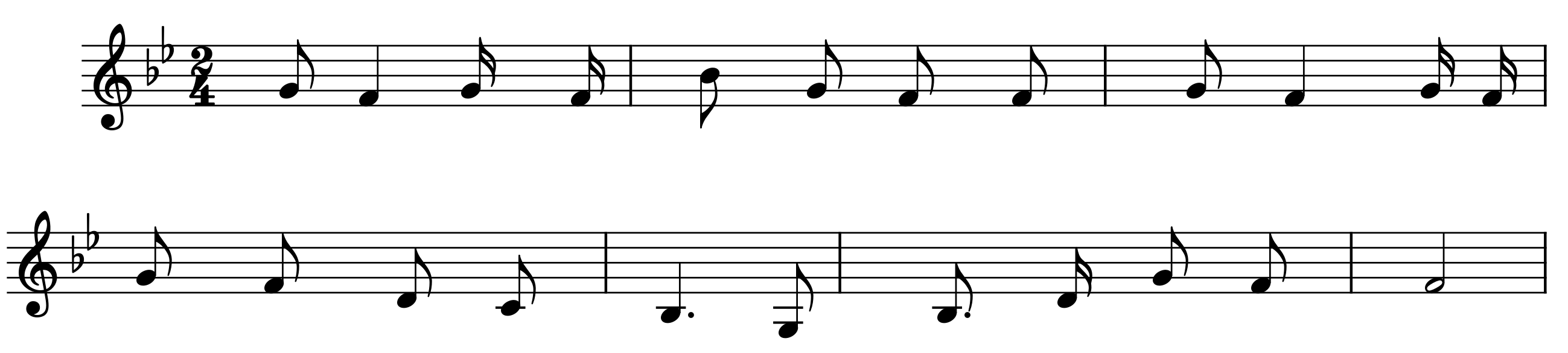 Líu    lo      nghe trời       sáng  chim    ca       vang         líu     lo,         líu  lo
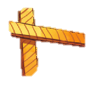 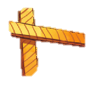 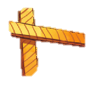 líu        lo          chim   trên       cành     rộn          ràng      theo  bước chân         em.
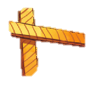 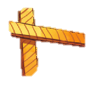 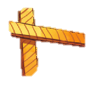 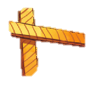 Chim sơn ca
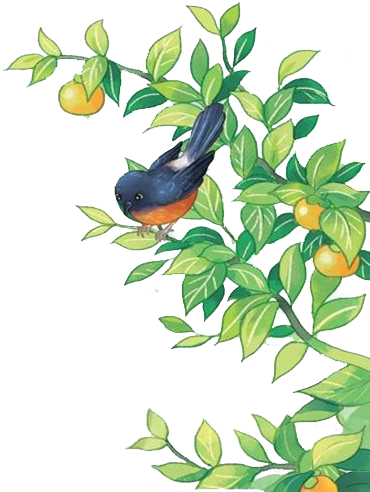 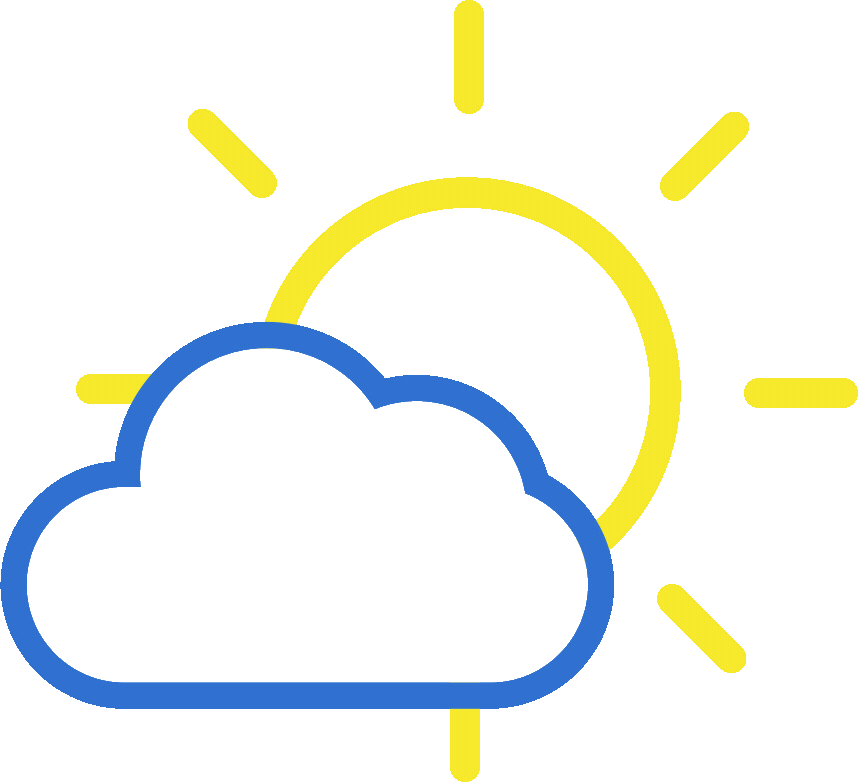 Nhạc và lời: Y Vân
Vừa phải
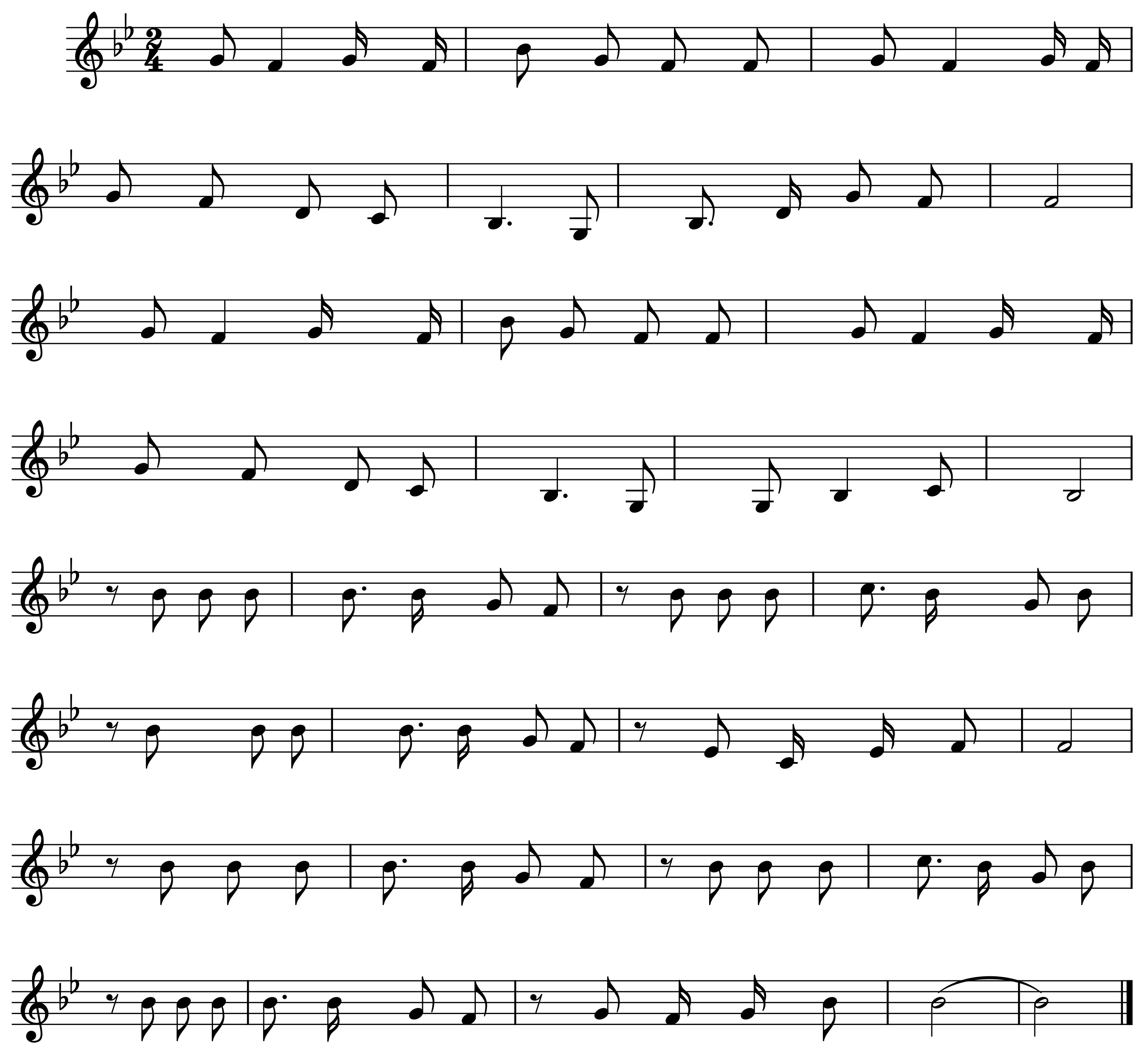 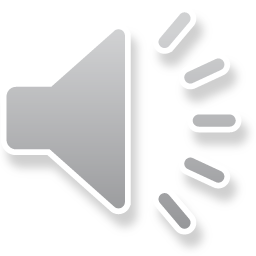 Líu    lo      nghe    trời       sáng    chim   ca       vang           líu     lo,           líu  lo.
Líu        lo         chim   trên         cành      rộn           ràng      theo  bước  chân         em.
Líu     lo        theo         từng     bước chân   thơ   ngây               bước đi,       líu         lo.
líu           lo         chim    trên           cành      cùng         ngày    mai        hát               ca.
Khi  đi   tung      tăng    với      bạn   bè.            khi  đi   trên      phố   với       người thân.
Ríu          rít ríu           rít    với     bạn  bè              như      là         bầy      sơn        ca.
Nhớ   mãi    nhớ      mãi    những con đường.        yêu  sao  yêu       quá những hàng cây.
Tíu tít tíu   tít     với        bạn  bè              như     là       bầy     sơn         ca.
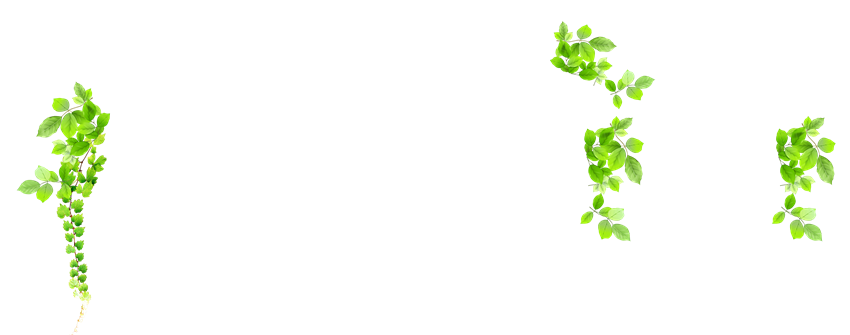 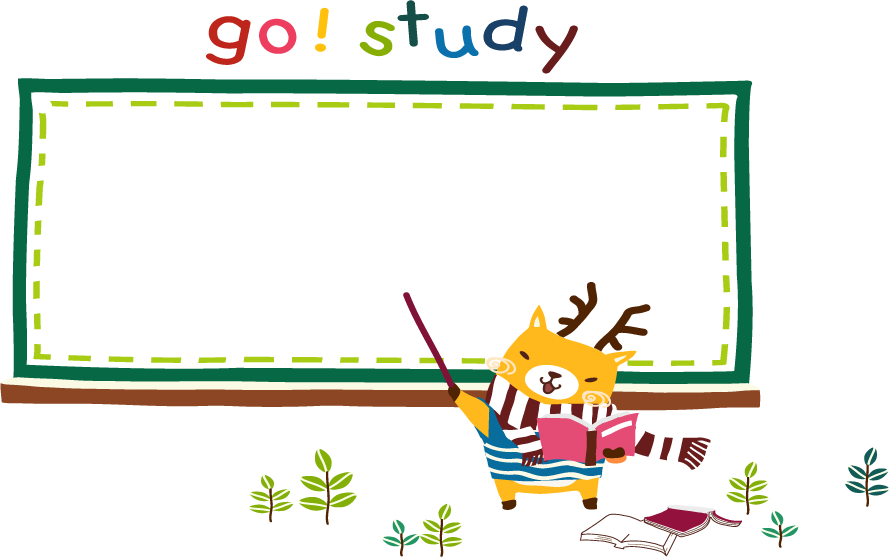 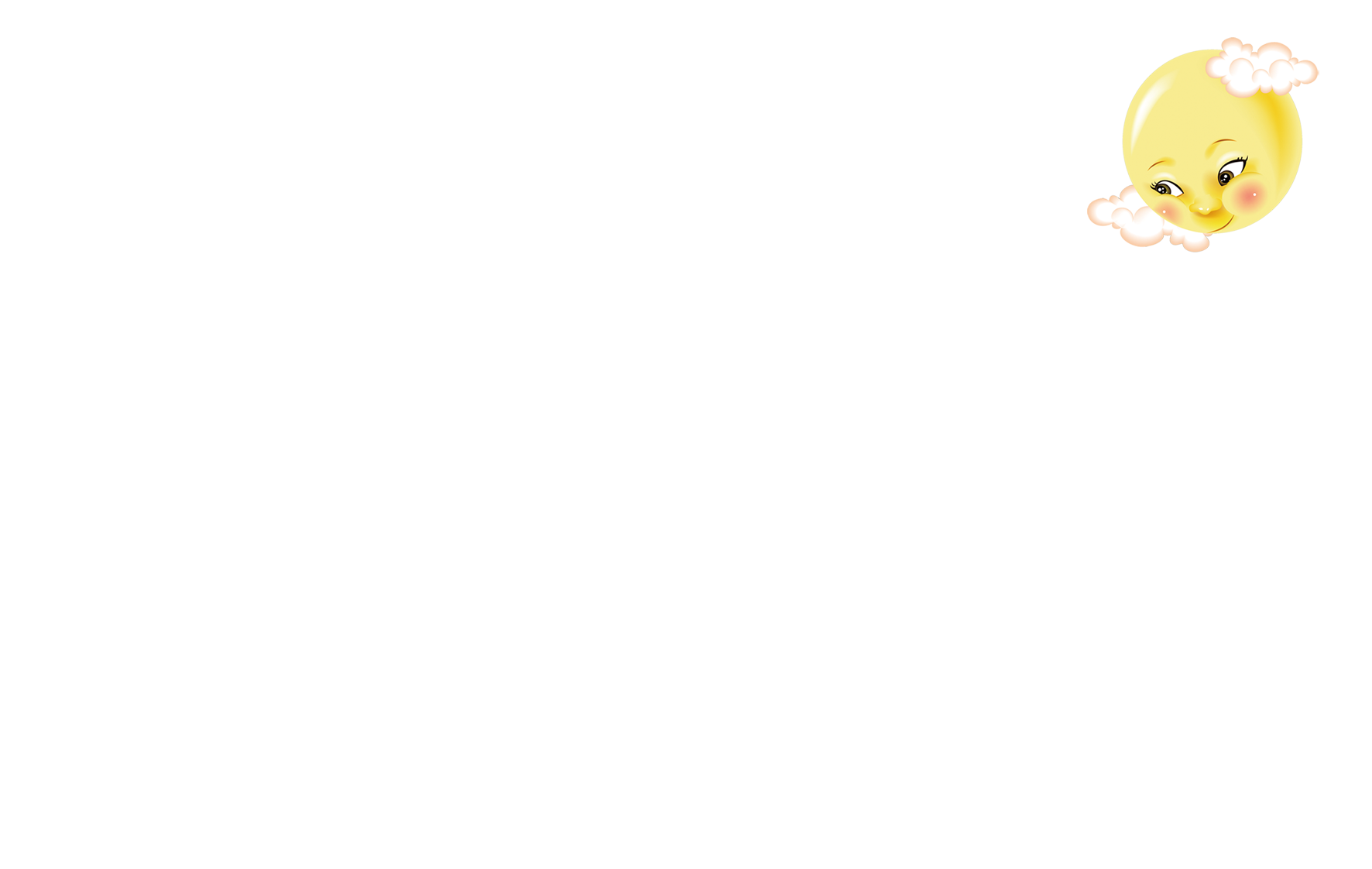 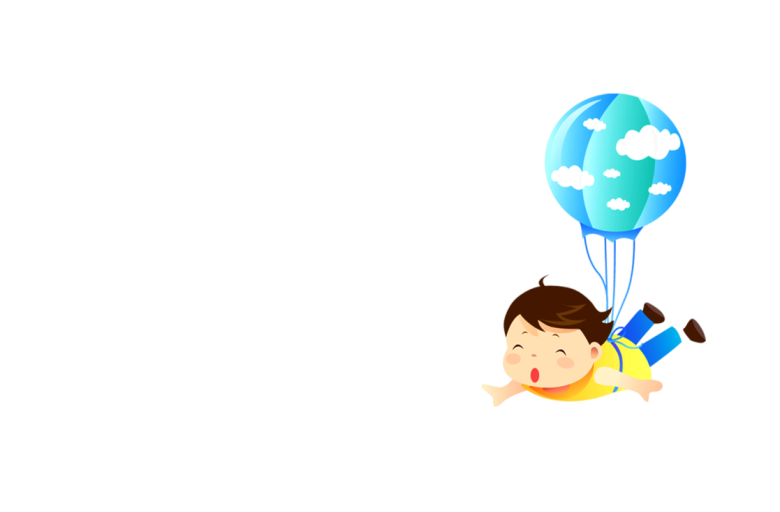 Hát kết hợp động tác cơ thể
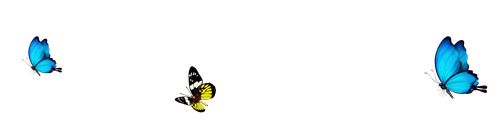 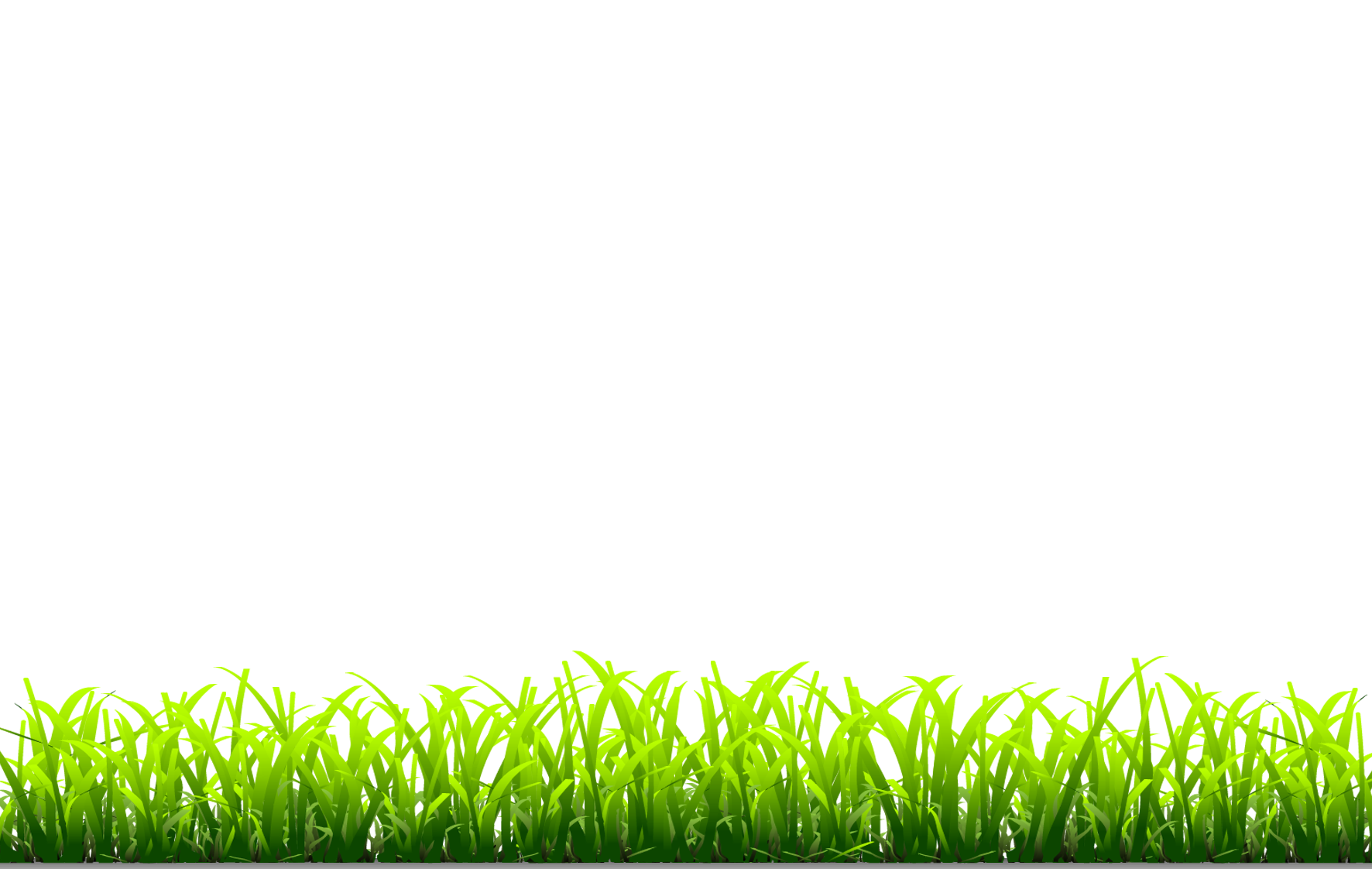 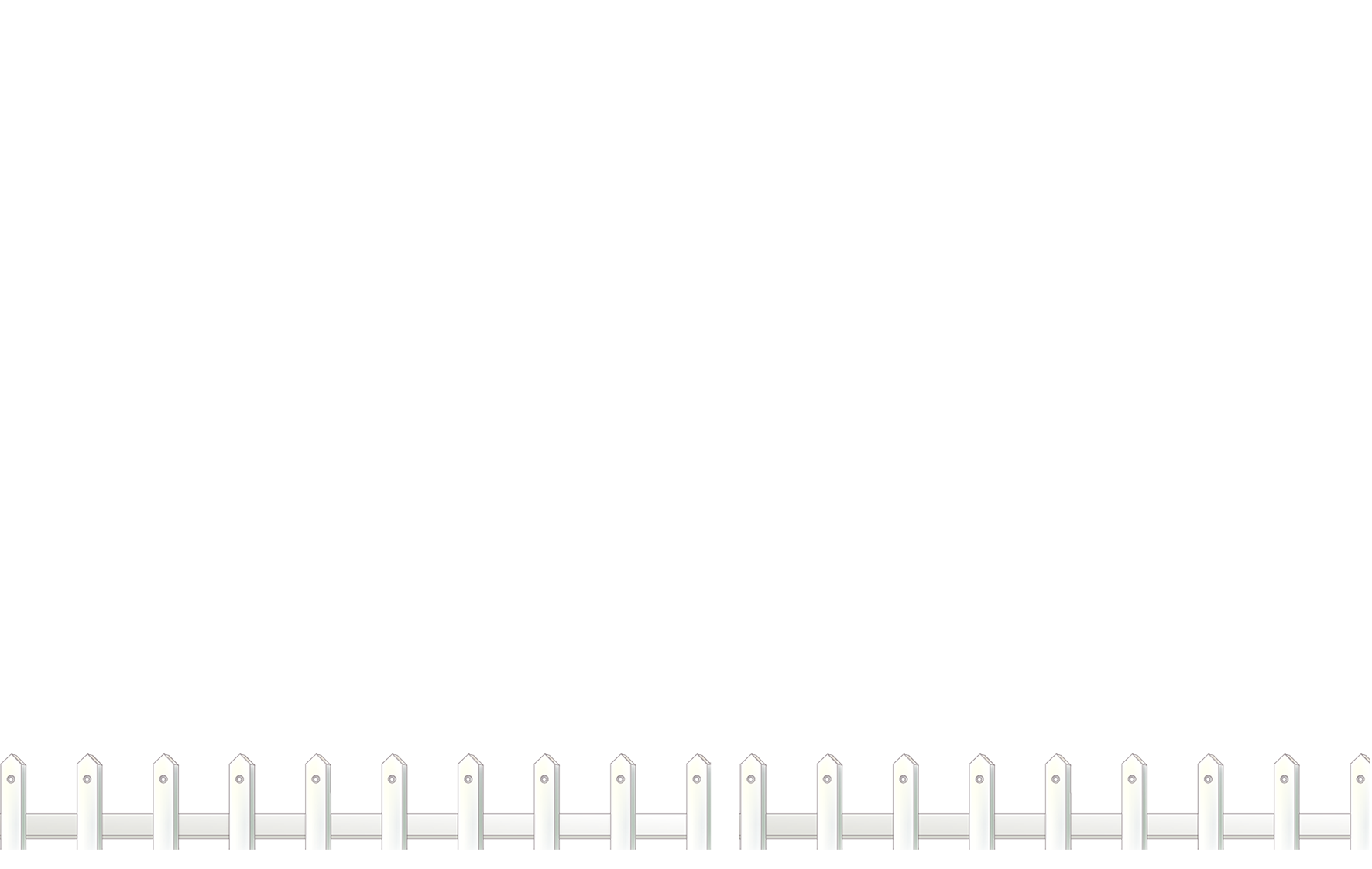 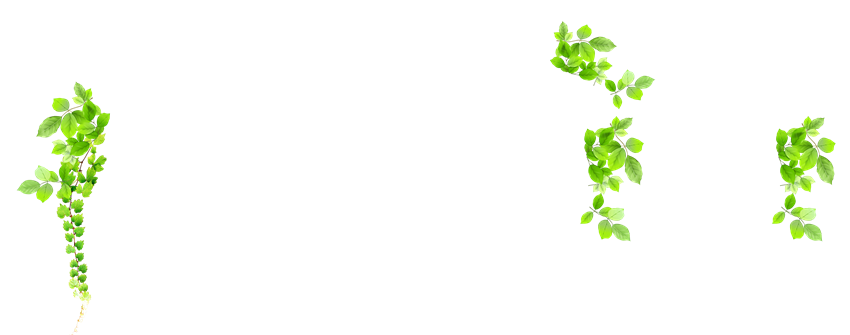 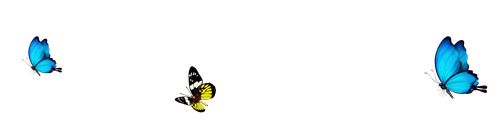 Đoạn 1:
Líu    lo      nghe    trời       sáng    chim   ca       vang           líu     lo,
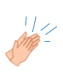 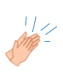 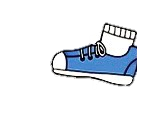 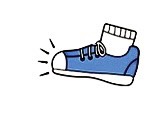 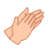 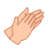 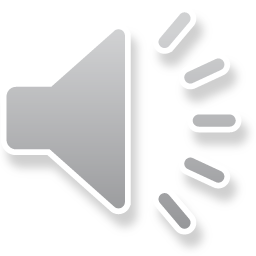 líu  lo   líu        lo         chim   trên         cành      rộn           ràng      theo  bước  chân         em.
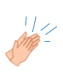 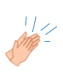 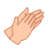 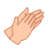 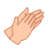 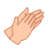 Đoạn 2:
Khi  đi   tung      tăng    với      bạn   bè.            khi  đi   trên      phố   với       người   thân.
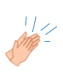 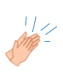 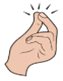 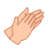 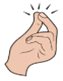 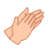 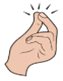 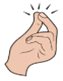 Ríu          rít     ríu           rít    với     bạn  bè              như      là         bầy      sơn        ca.
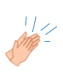 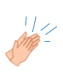 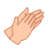 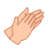 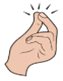 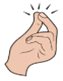 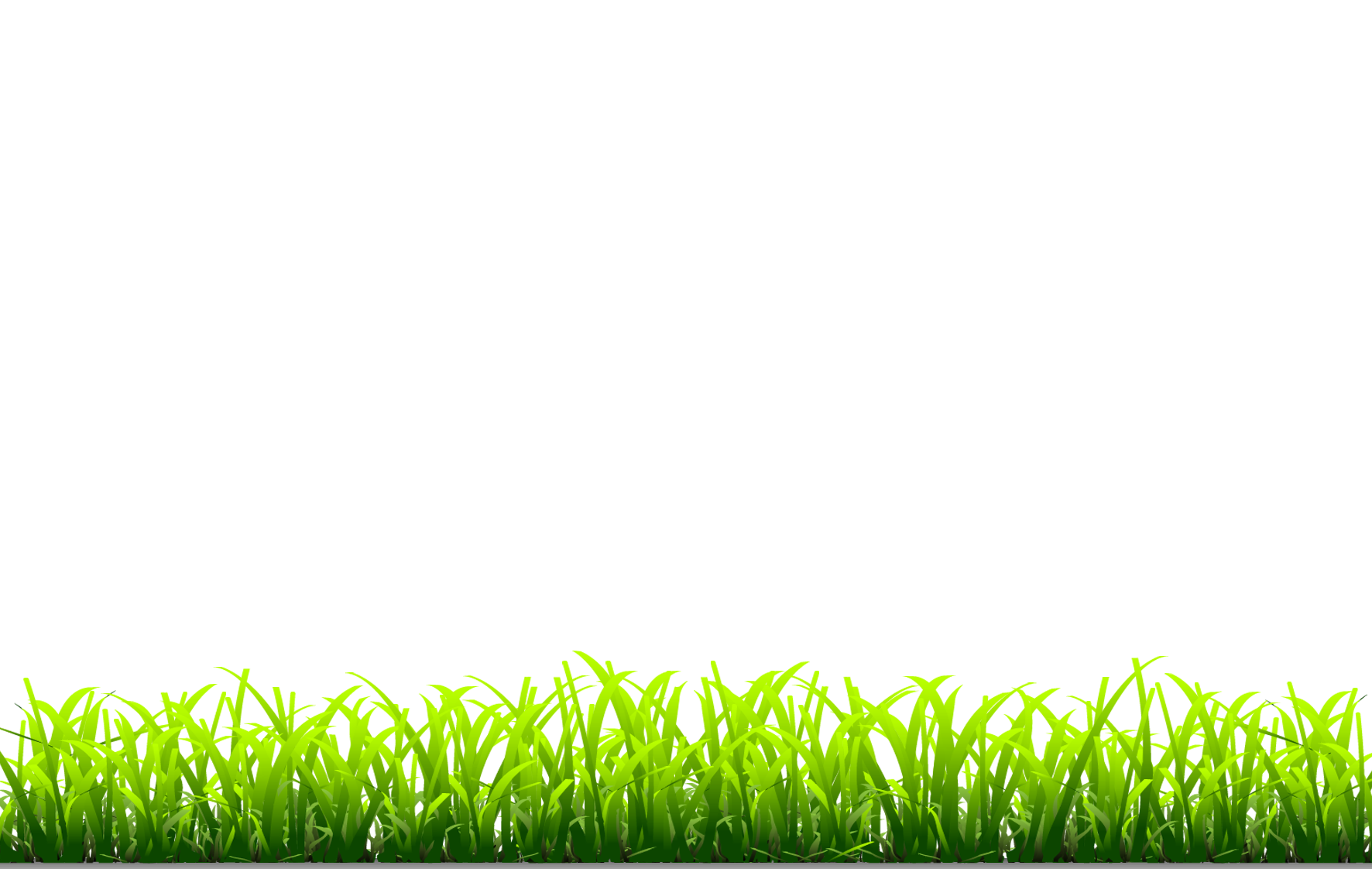 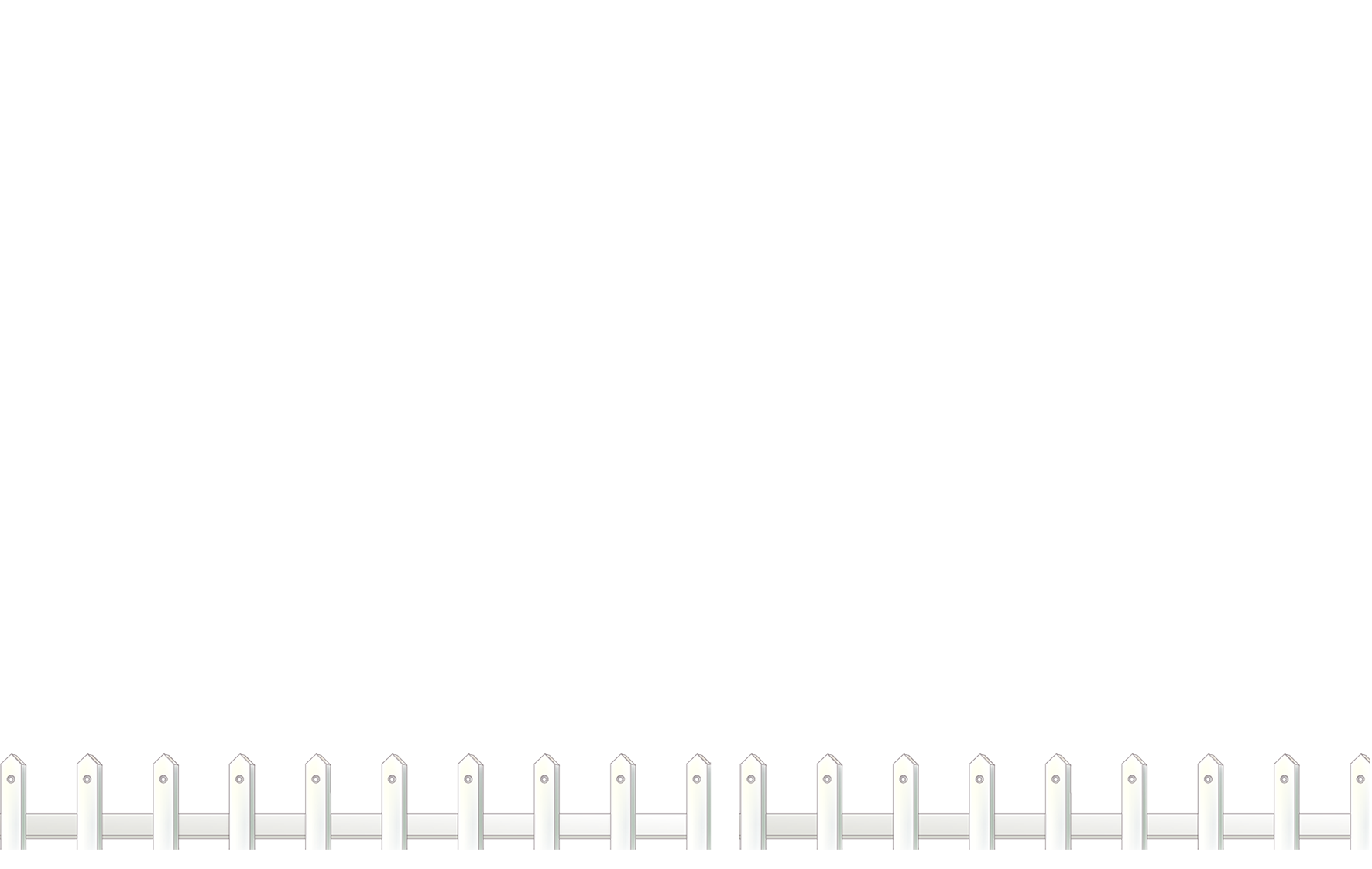 Chim sơn ca
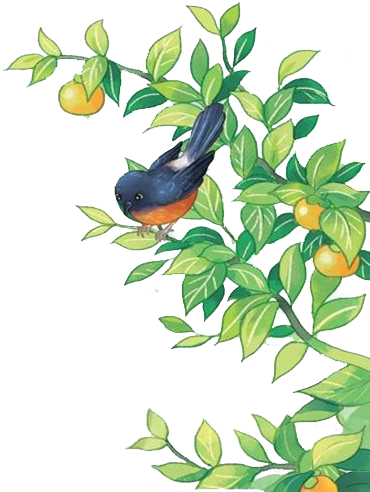 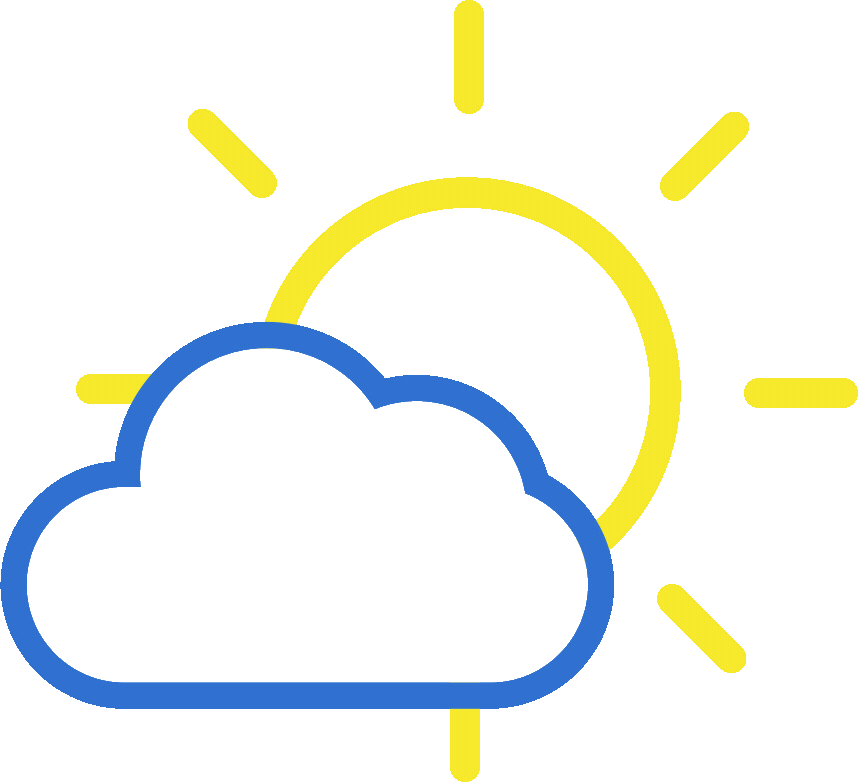 Nhạc và lời: Y Vân
Vừa phải
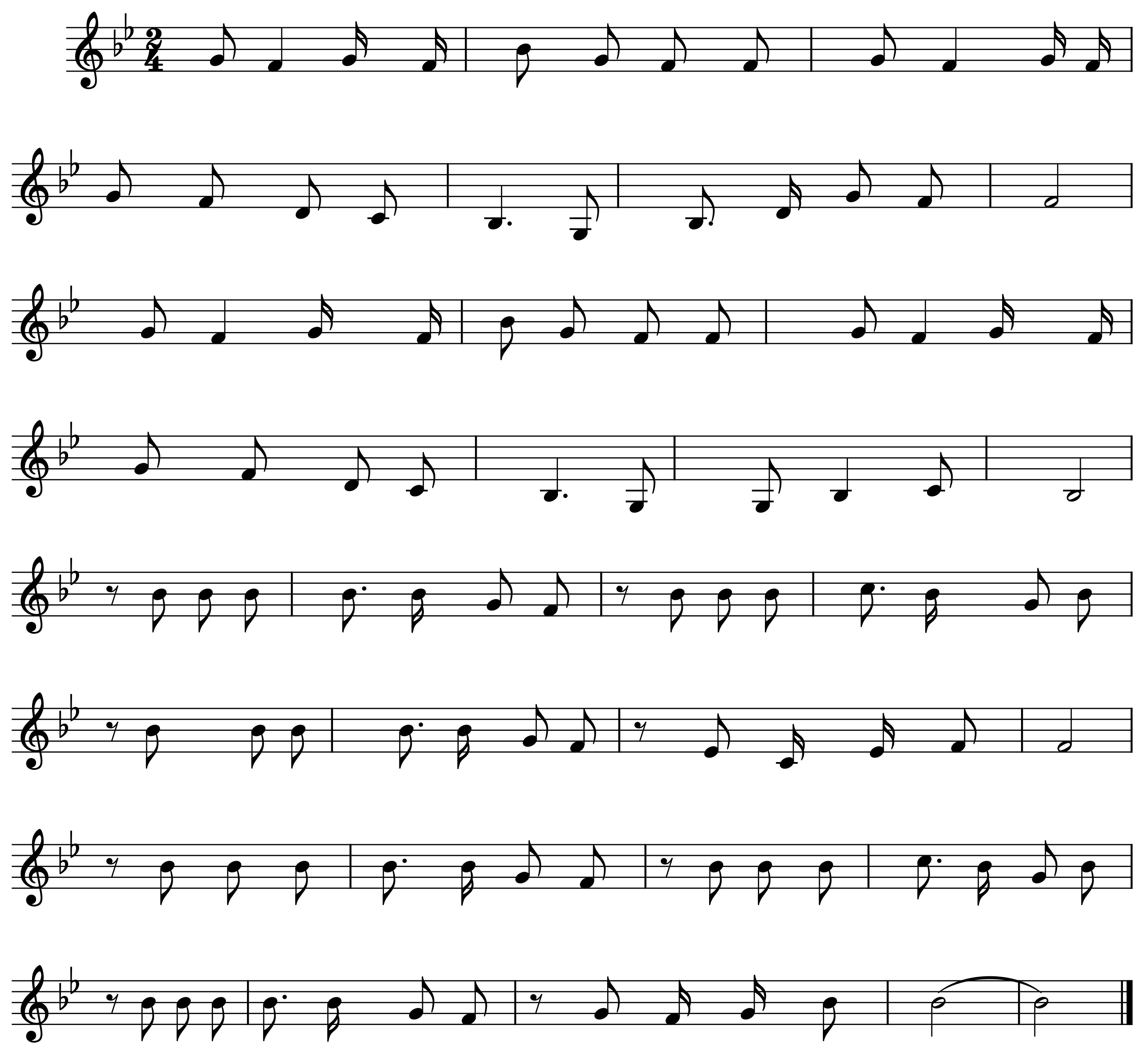 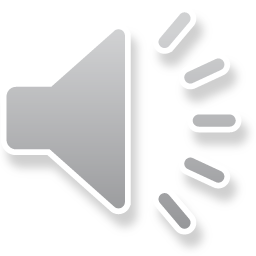 Líu    lo      nghe    trời       sáng    chim   ca       vang           líu     lo,           líu  lo.
Líu        lo         chim   trên         cành      rộn           ràng      theo  bước  chân         em.
Líu     lo        theo         từng     bước chân   thơ   ngây               bước đi,       líu         lo.
líu           lo         chim    trên           cành      cùng         ngày    mai        hát               ca.
Khi  đi   tung      tăng    với      bạn   bè.            khi  đi   trên      phố   với       người thân.
Ríu          rít ríu           rít    với     bạn  bè              như      là         bầy      sơn        ca.
Nhớ   mãi    nhớ      mãi    những con đường.        yêu  sao  yêu       quá những hàng cây.
Tíu tít tíu   tít     với        bạn  bè              như     là       bầy     sơn         ca.
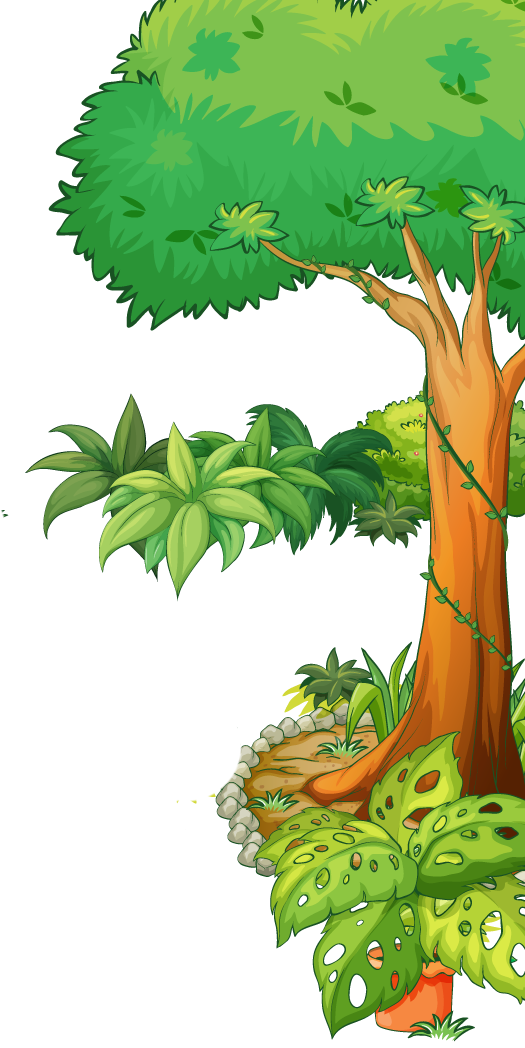 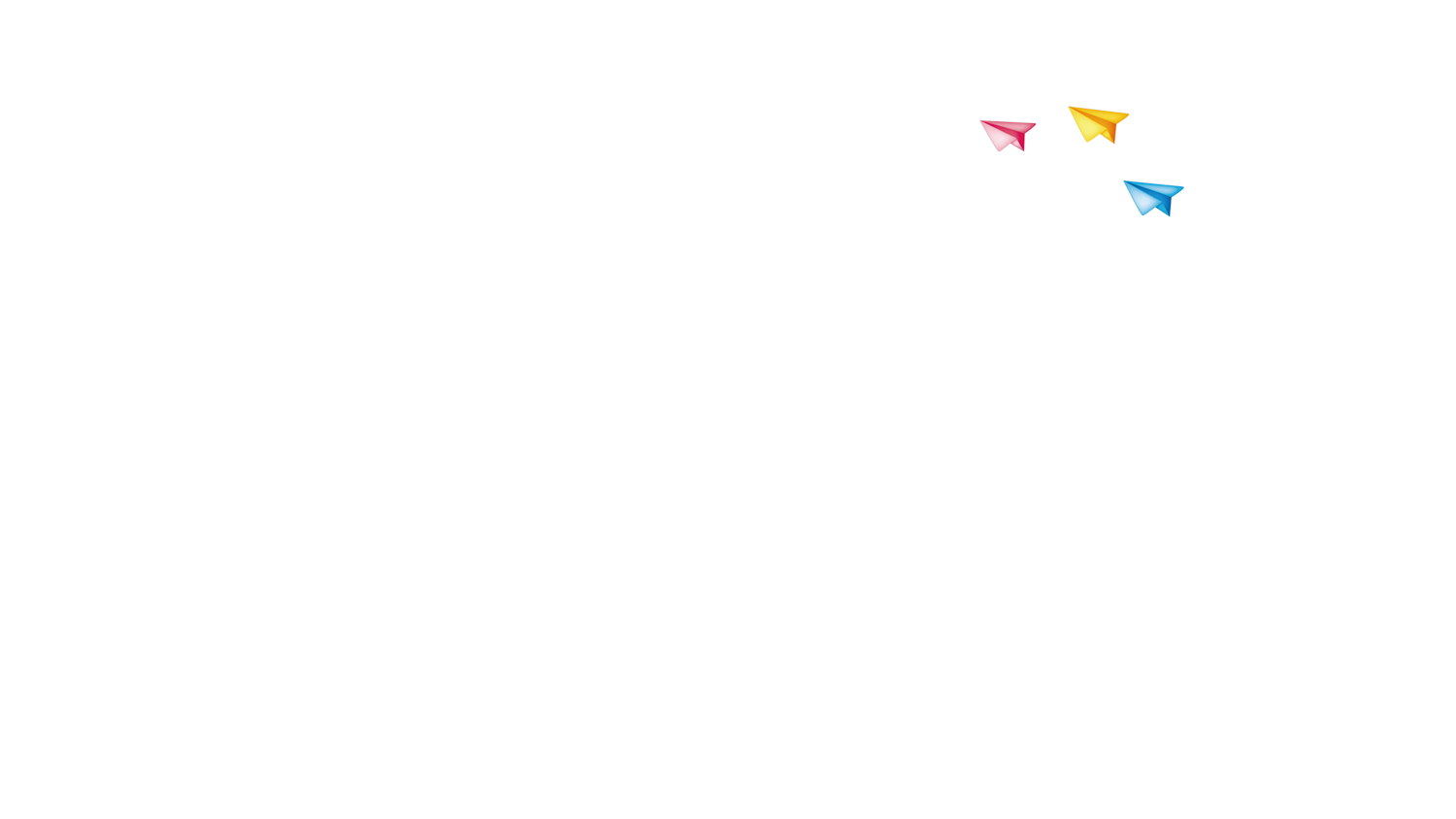 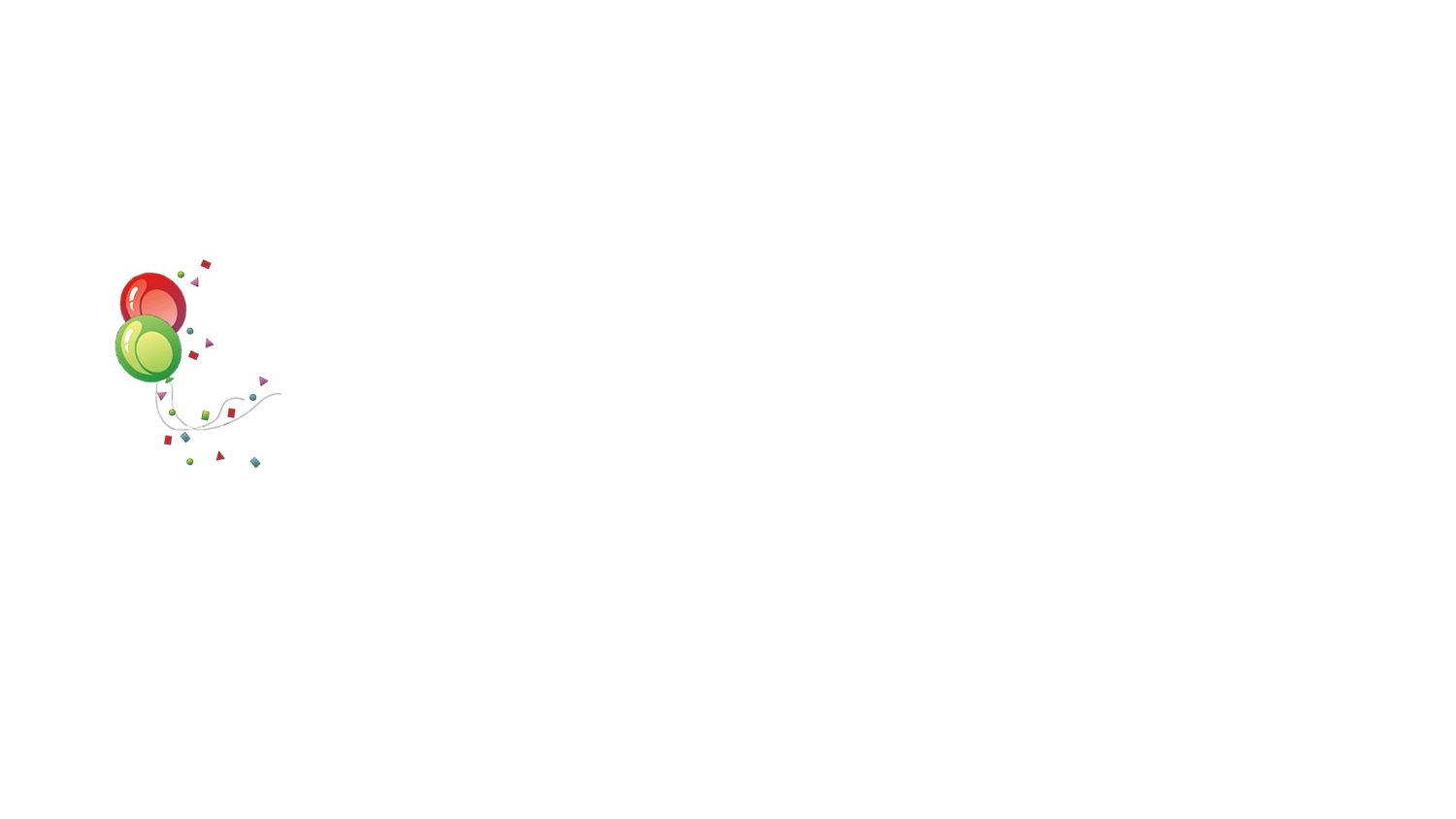 Nội dung 2:
Thường thức âm nhạc: Một số hình thức biểu diễn nhạc cụ
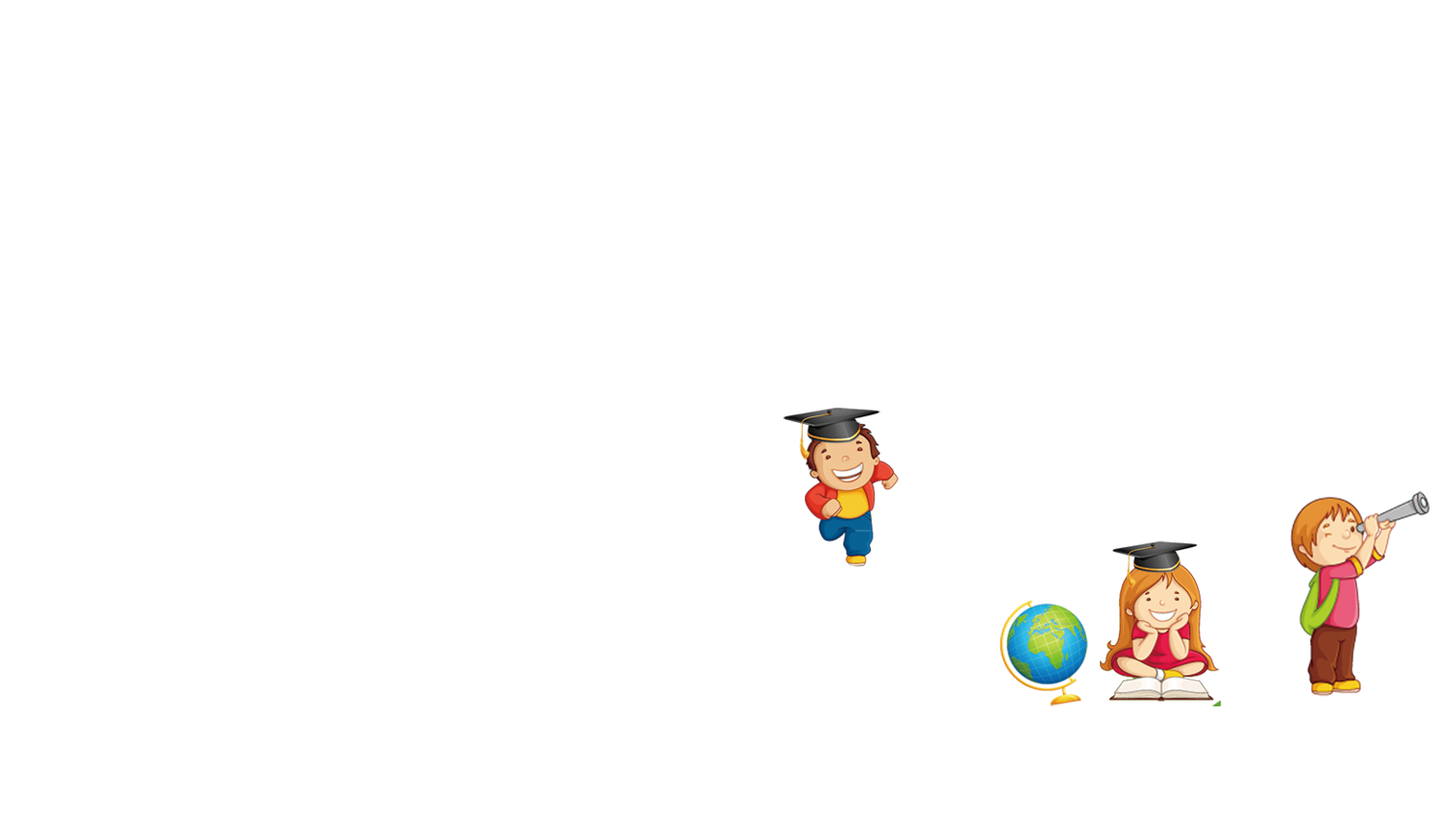 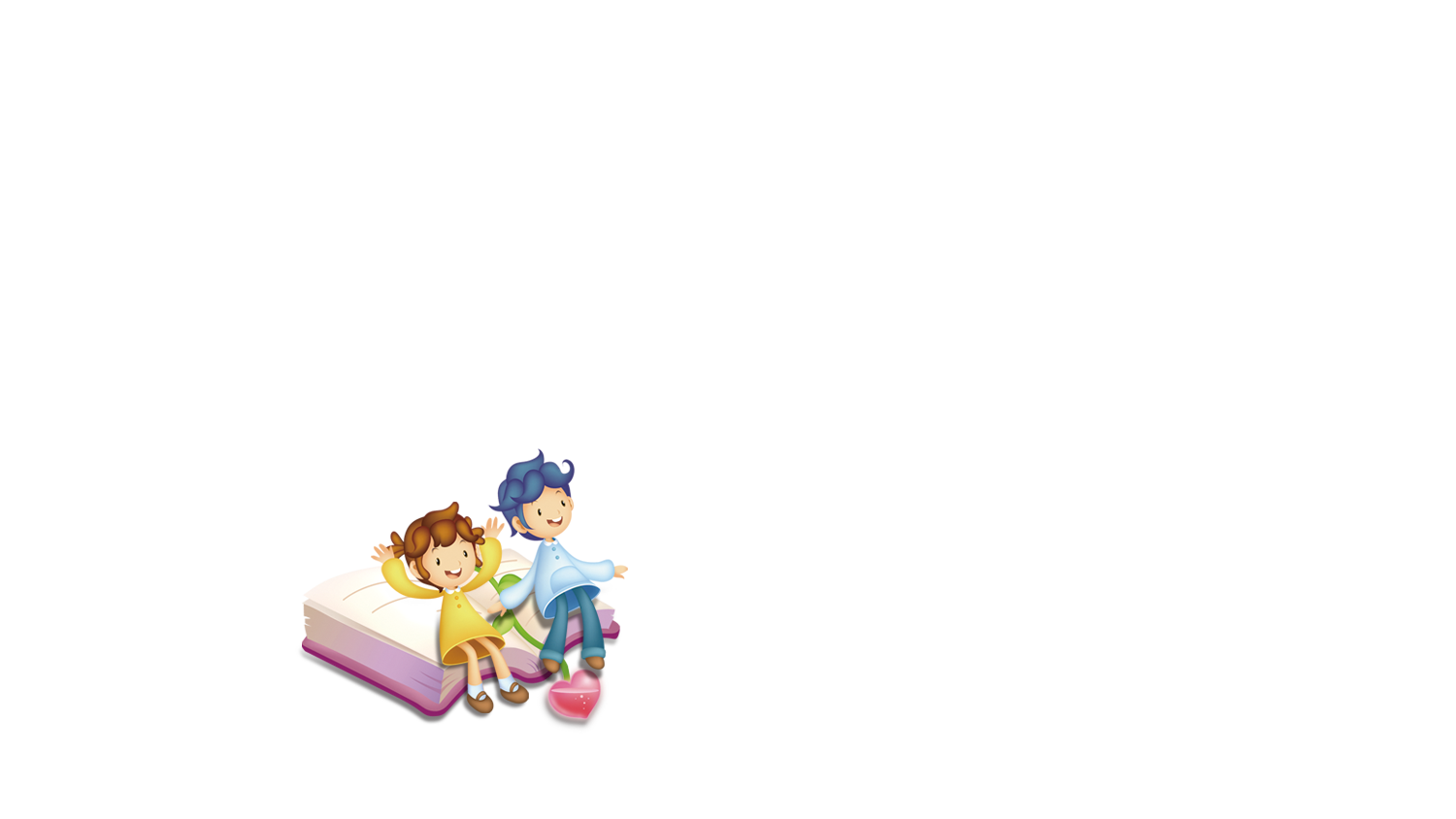 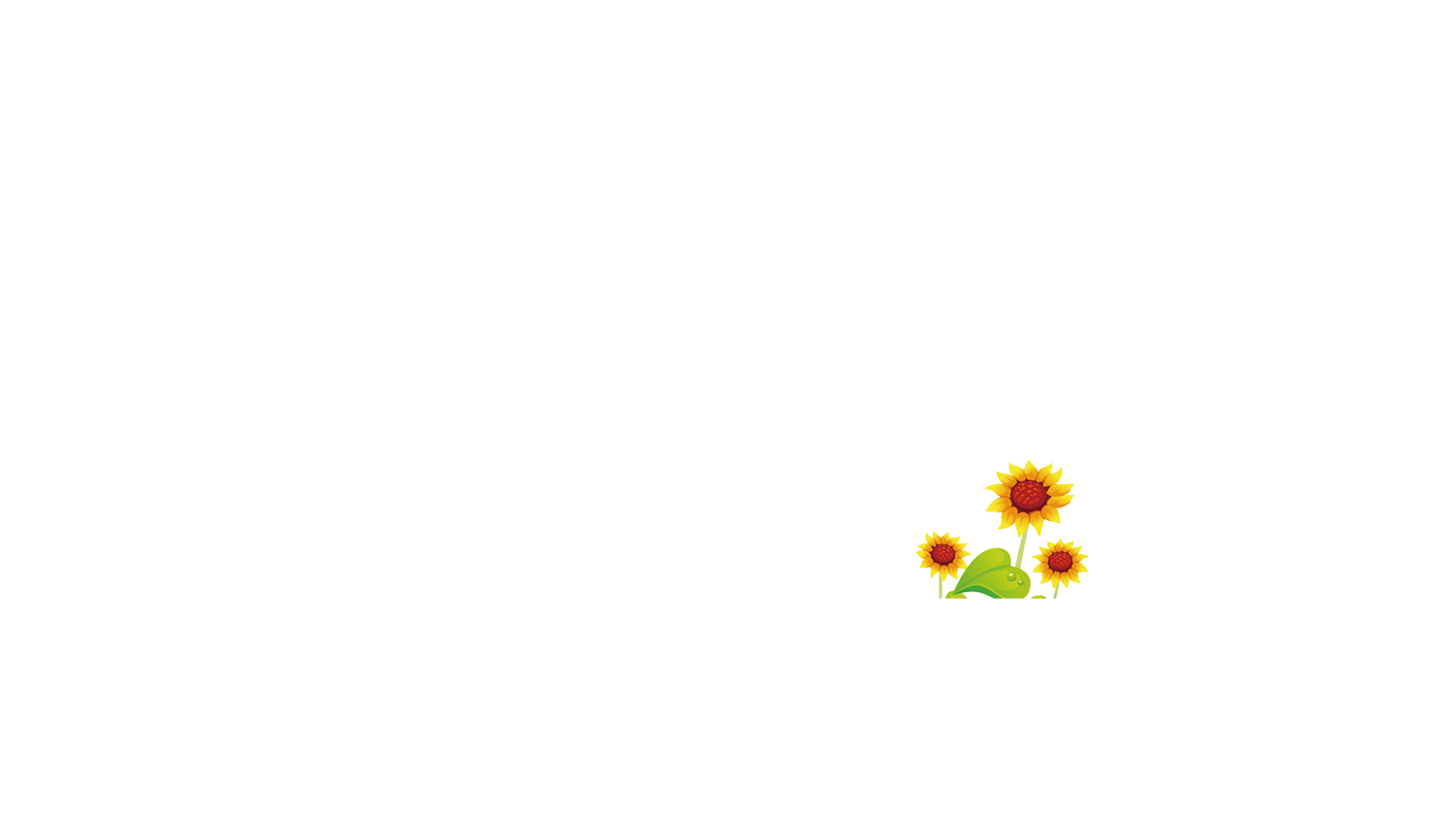 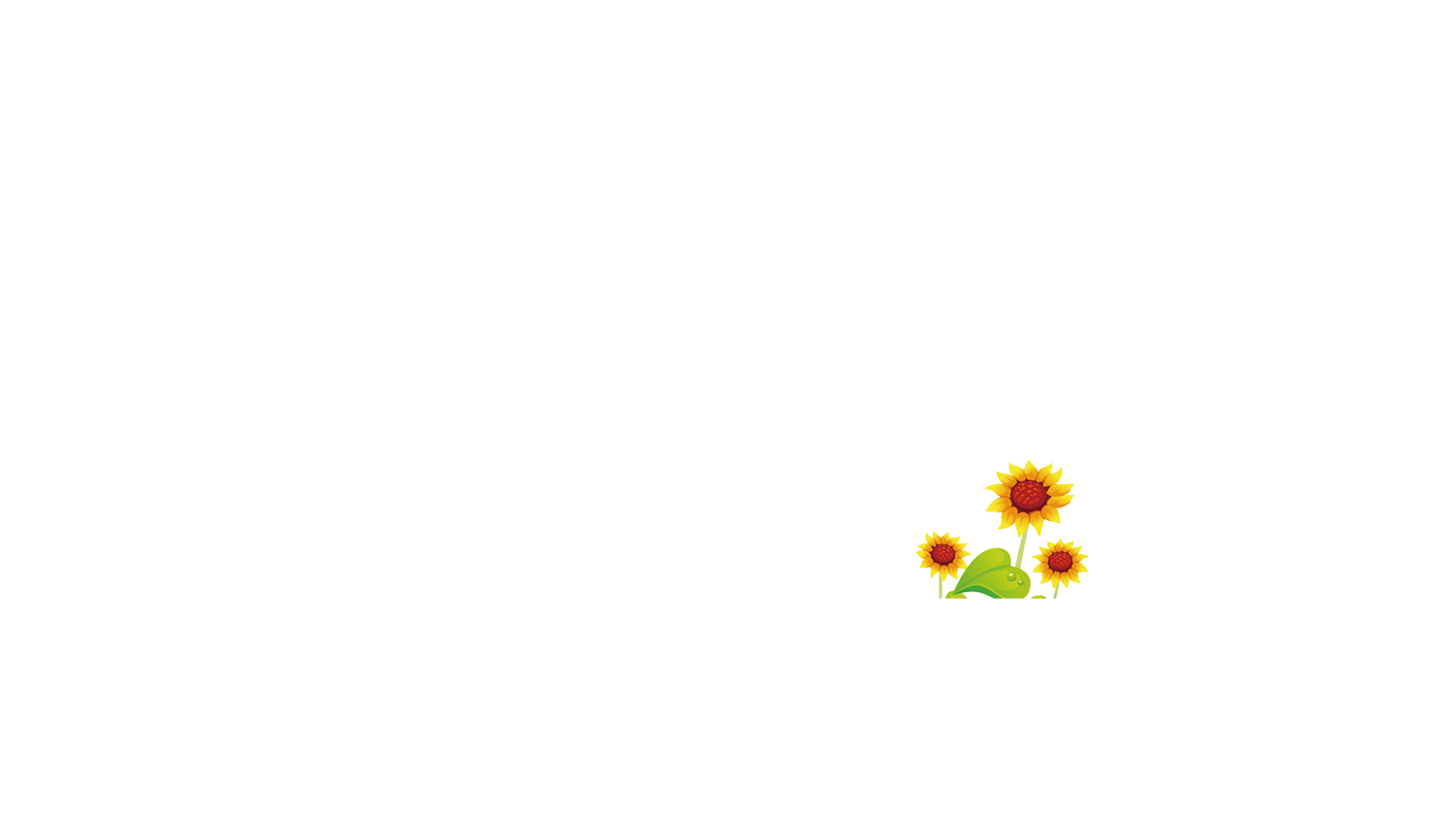 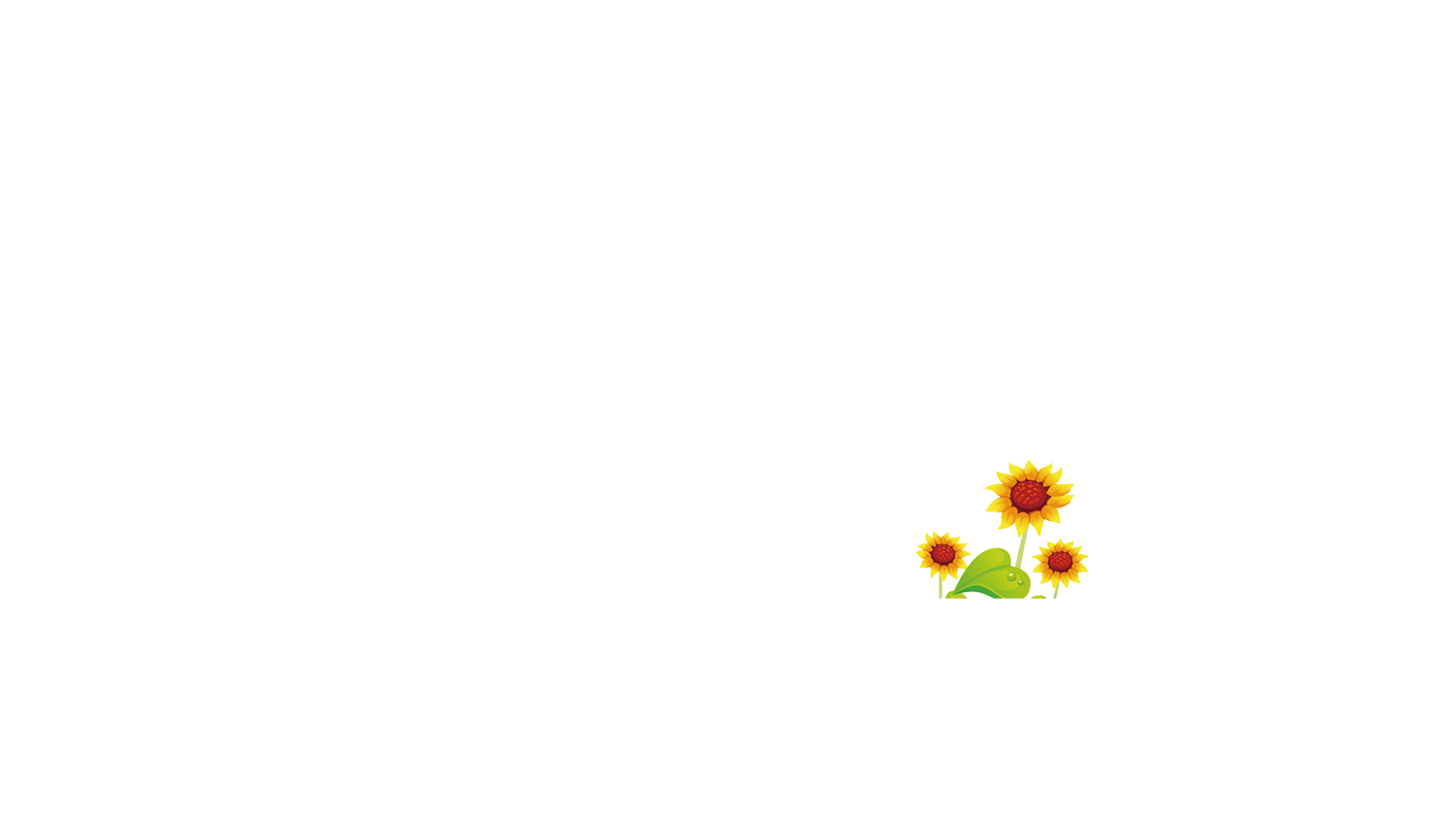 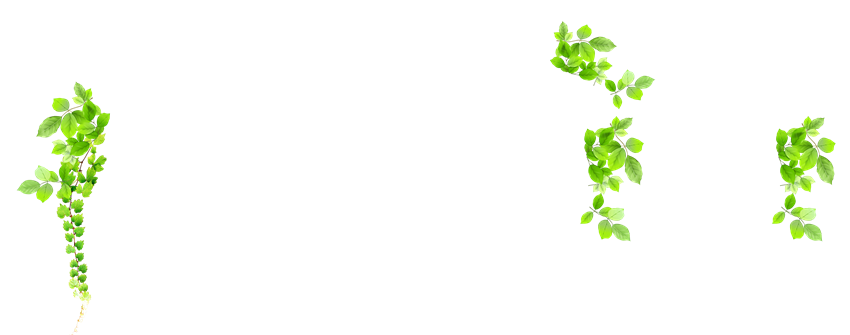 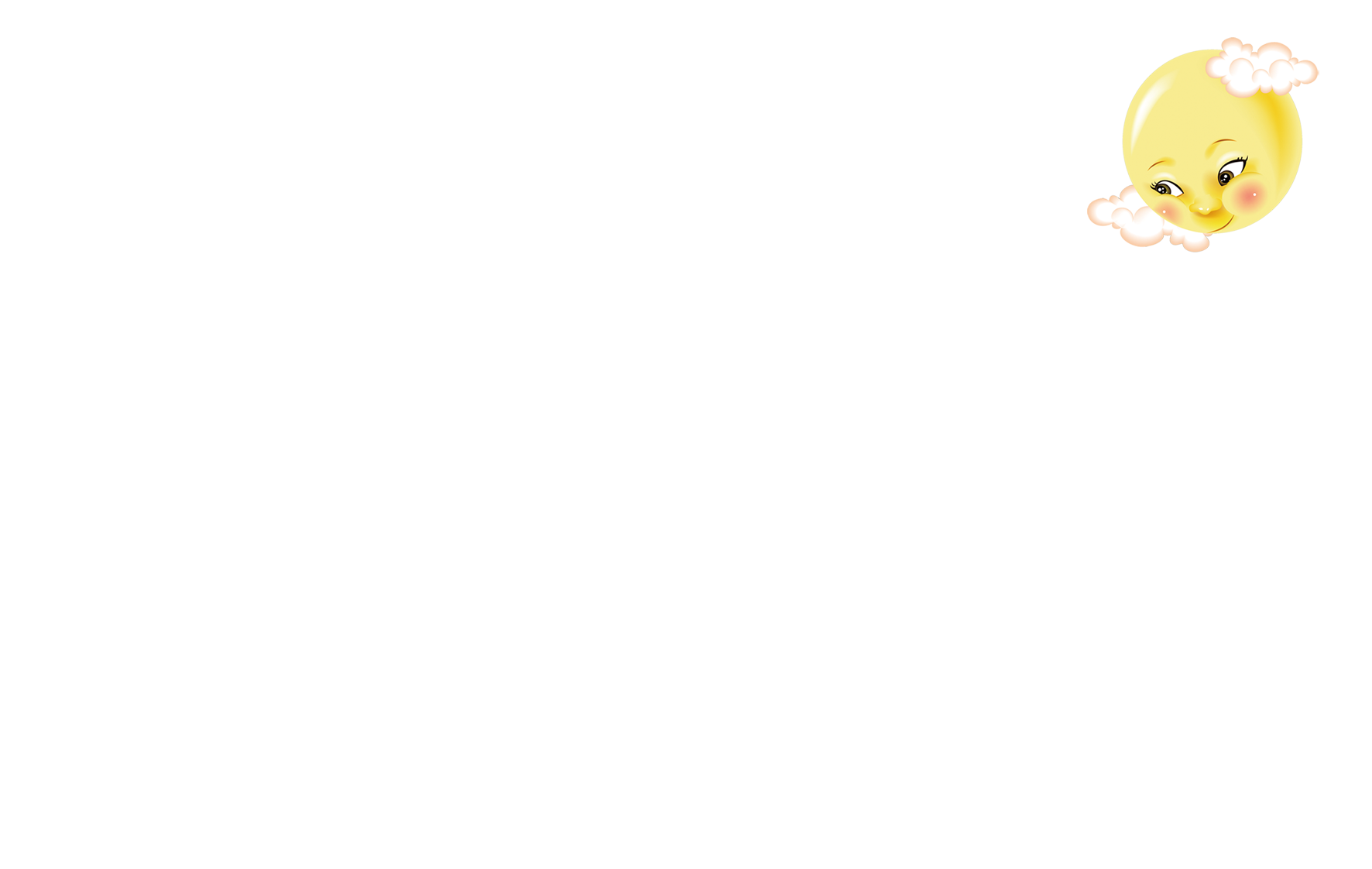 1. Tìm hiểu về các hình thức biểu diễn.
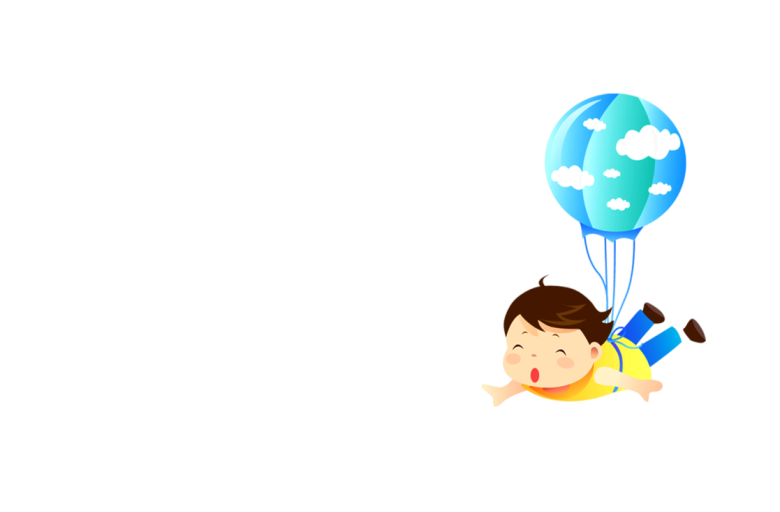 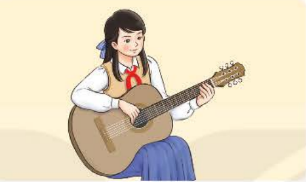 Độc tấu là một người biểu diễn một nhạc cụ
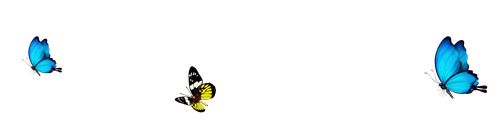 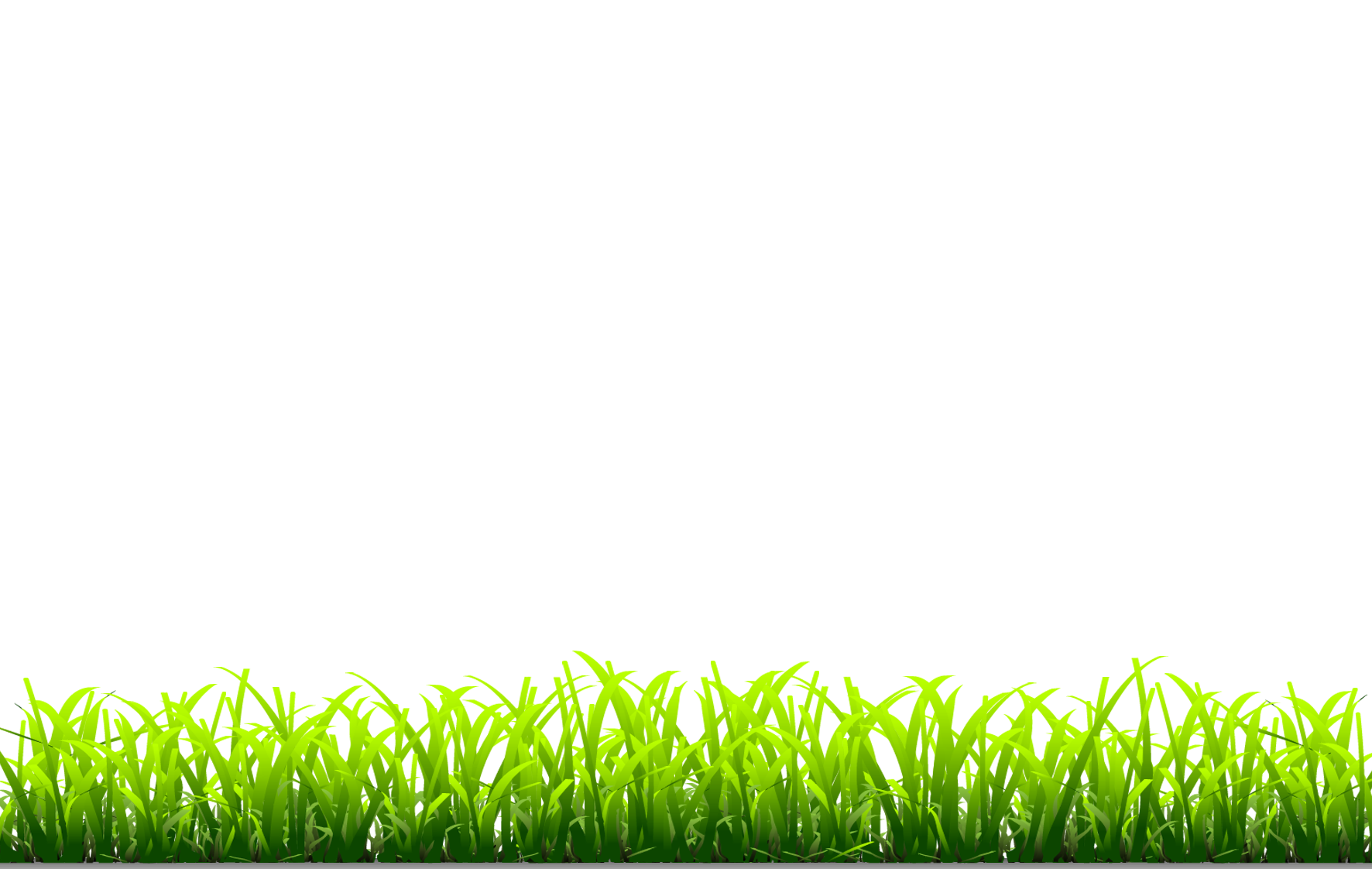 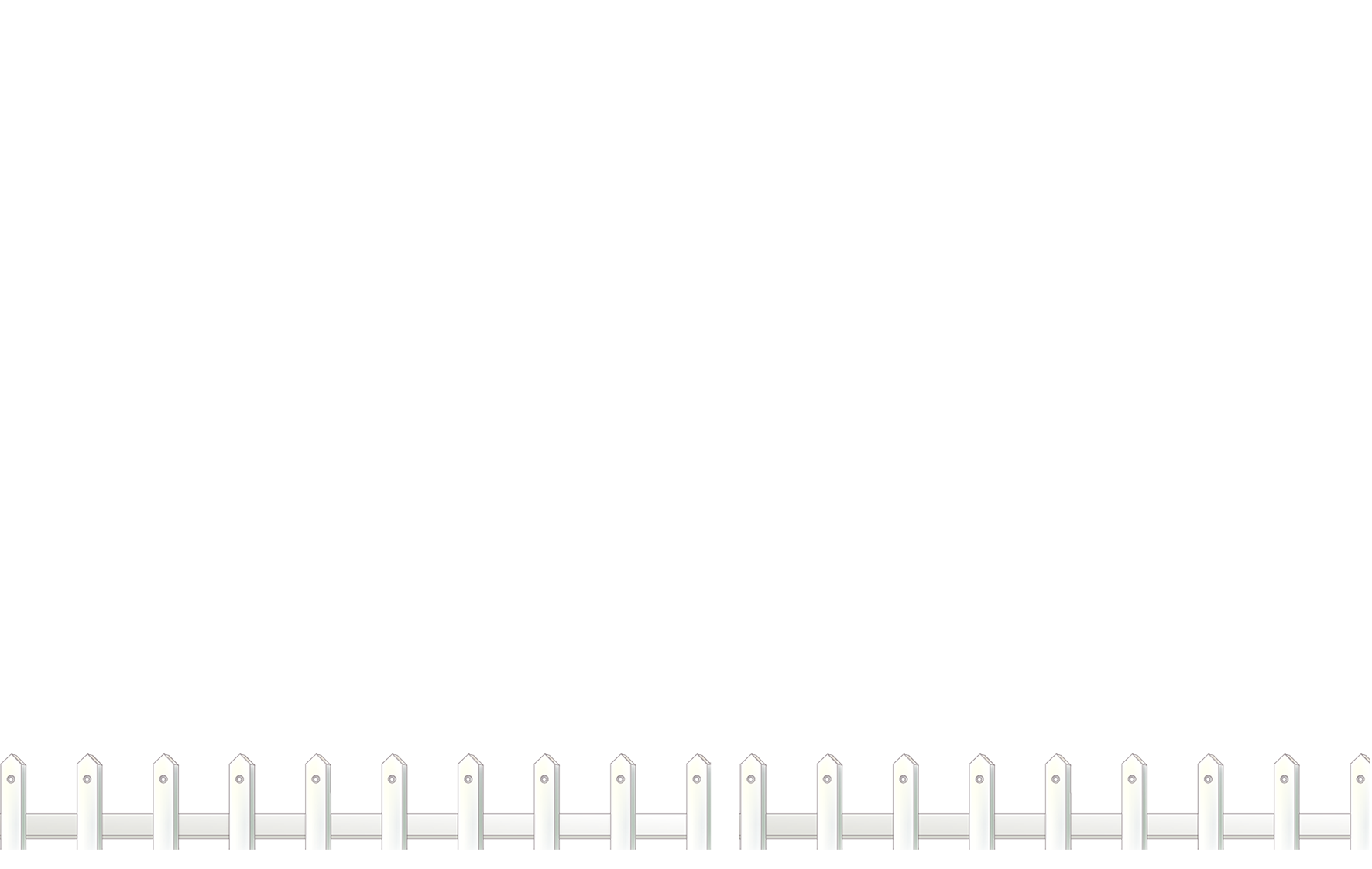 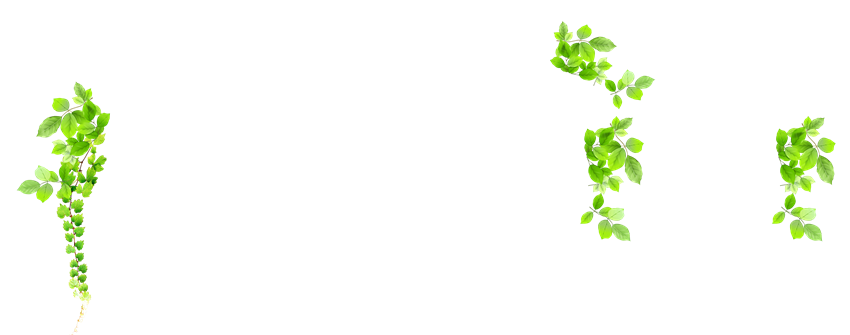 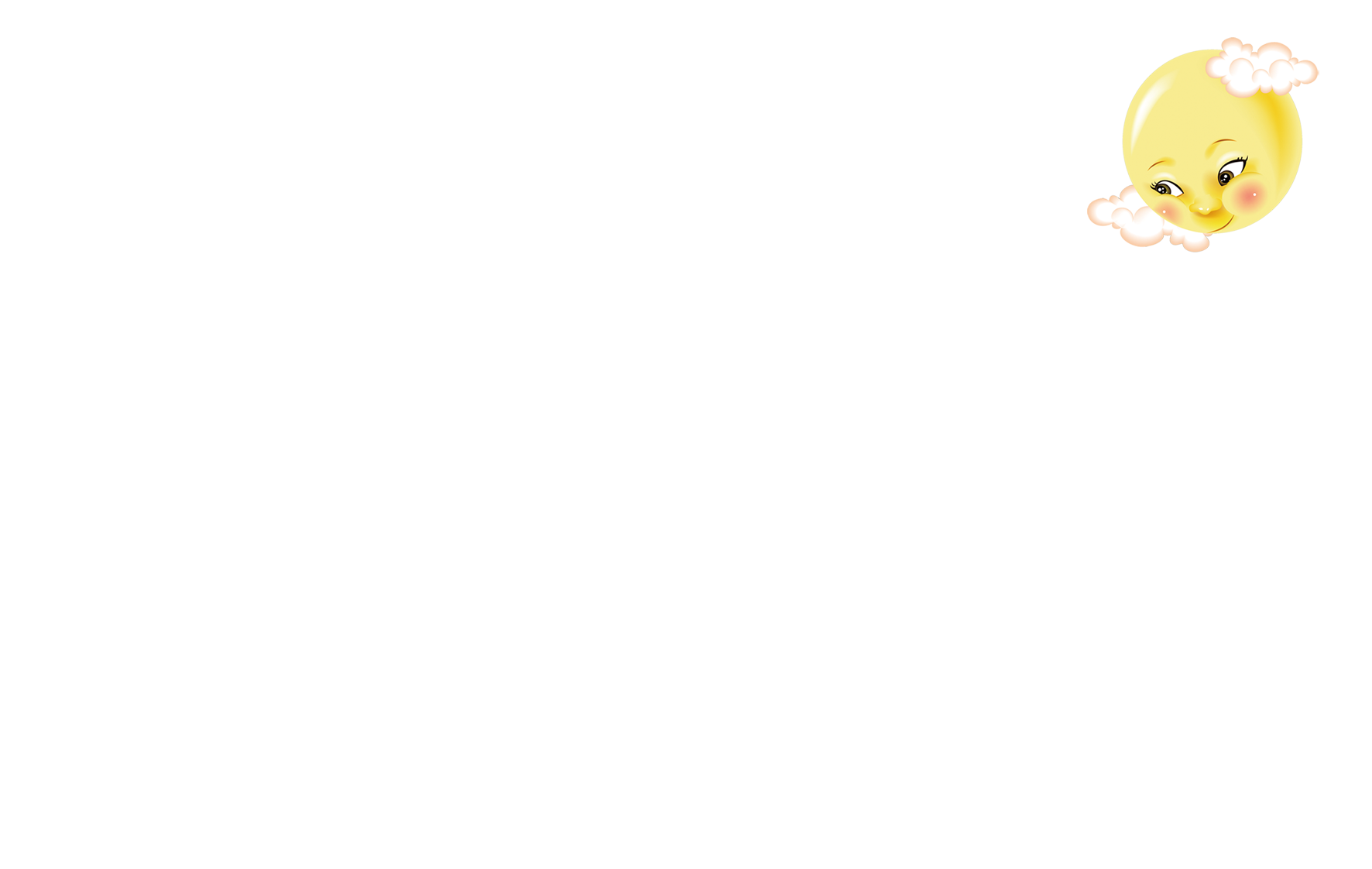 - Hòa tấu là từ hai đến nhiều người cùng biểu diễn
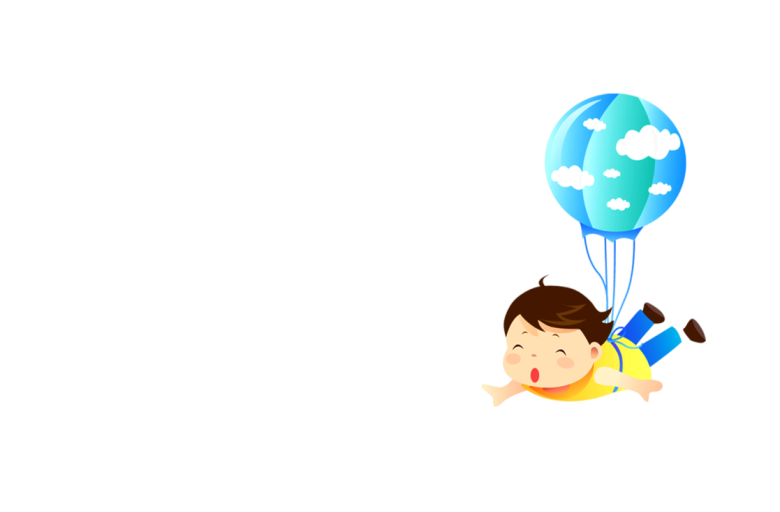 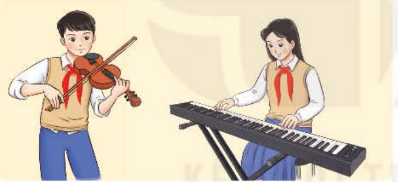 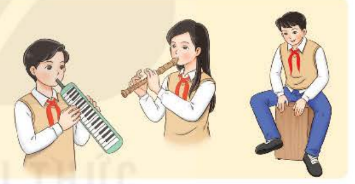 Tam tấu: Ba người biểu diễn ba nhạc cụ.
Song tấu: Hai người biểu diễn hai nhạc cụ
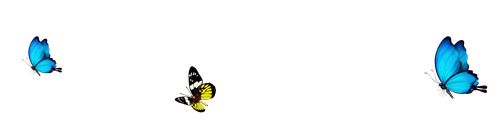 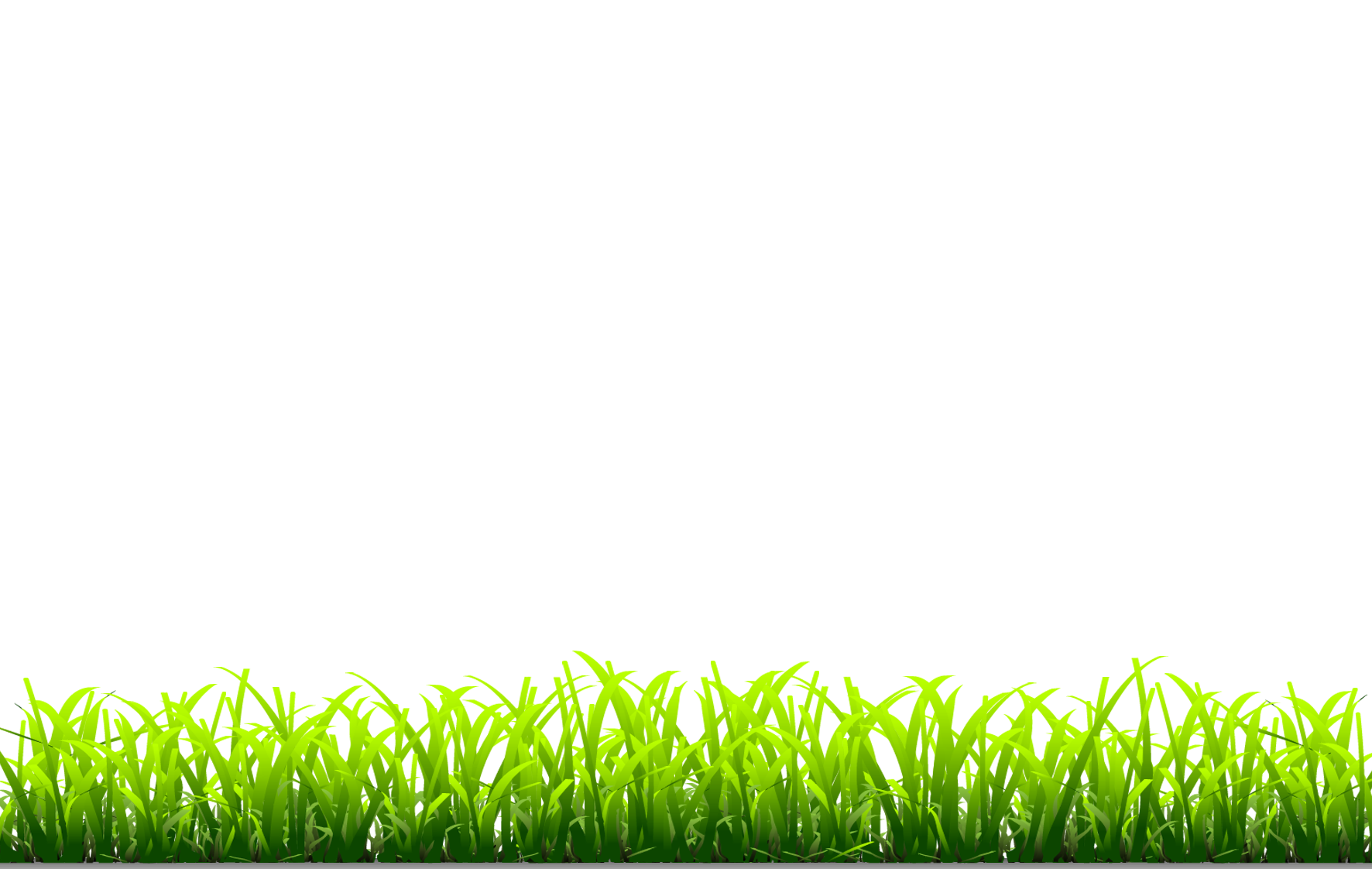 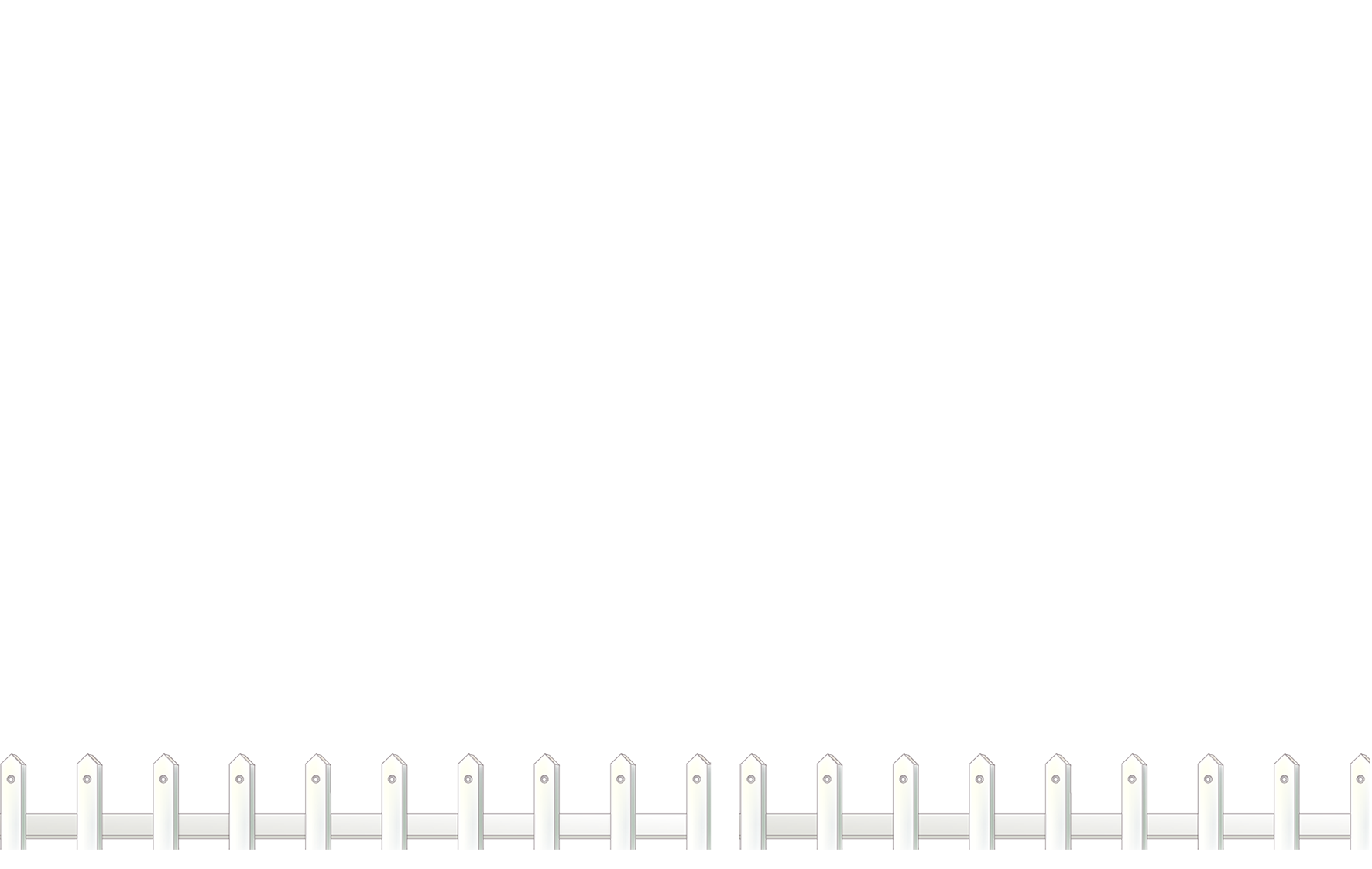 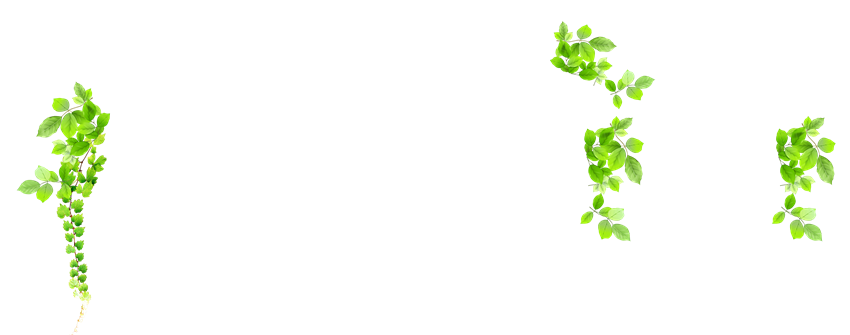 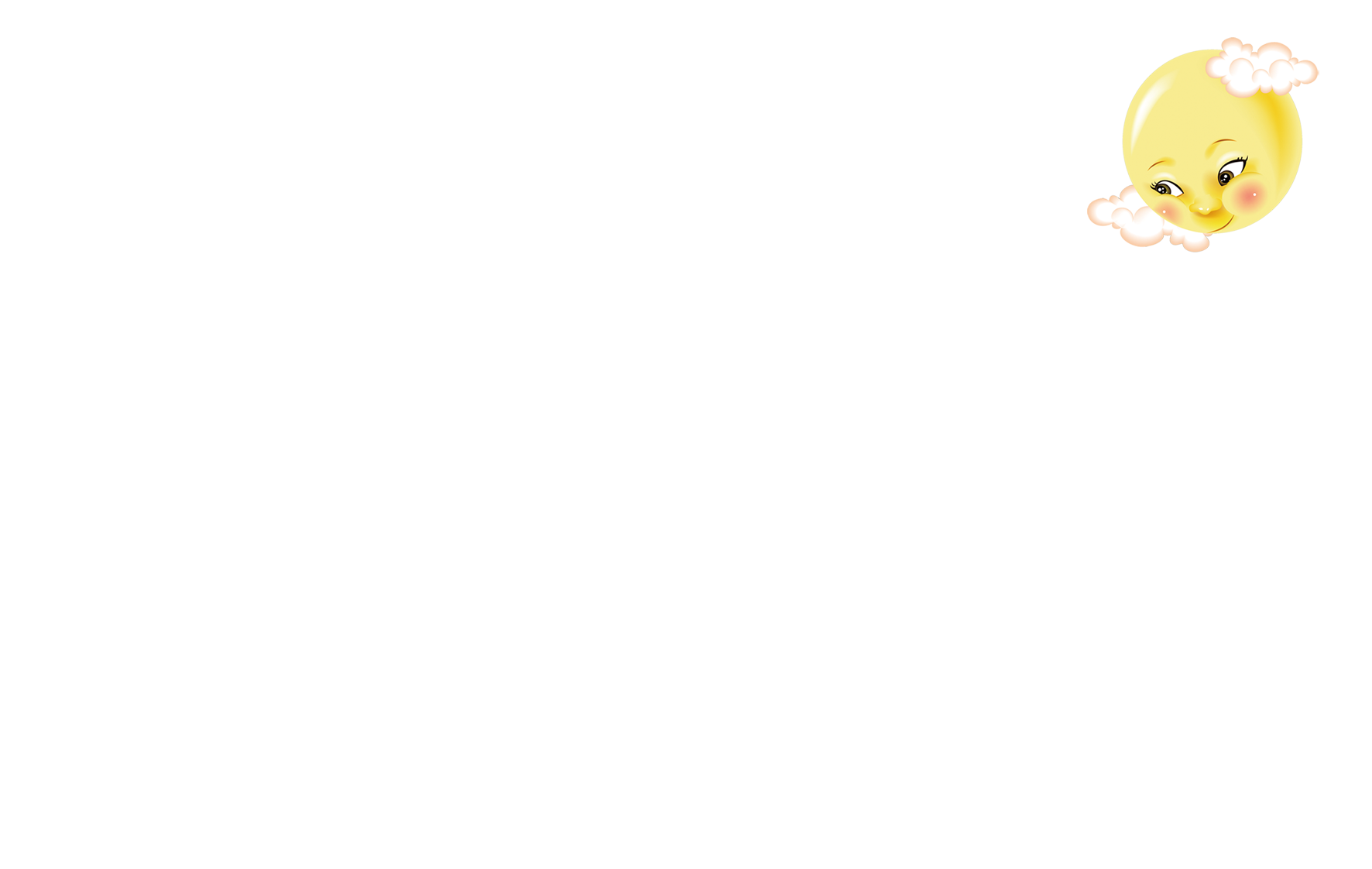 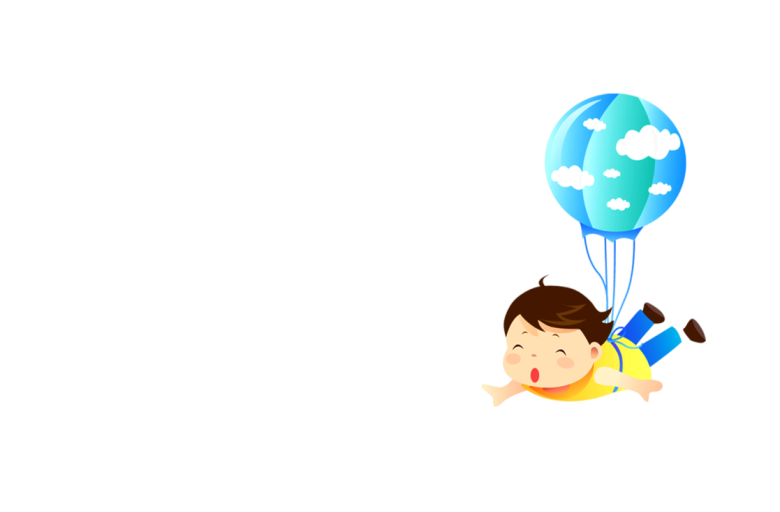 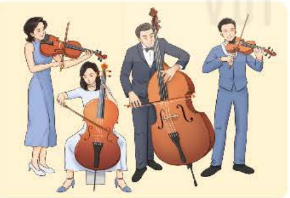 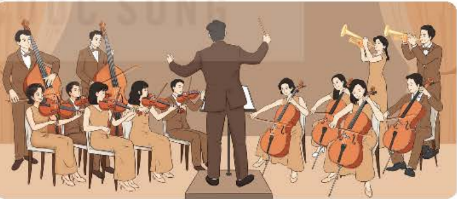 Tứ tấu: Bốn người biểu diễn bốn nhạc cụ.
Hòa Tấu dàn nhạc nhiều người biểu diễn nhiều nhạc cụ.
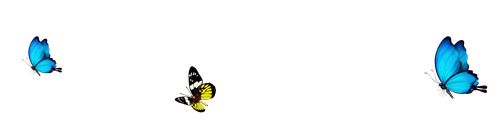 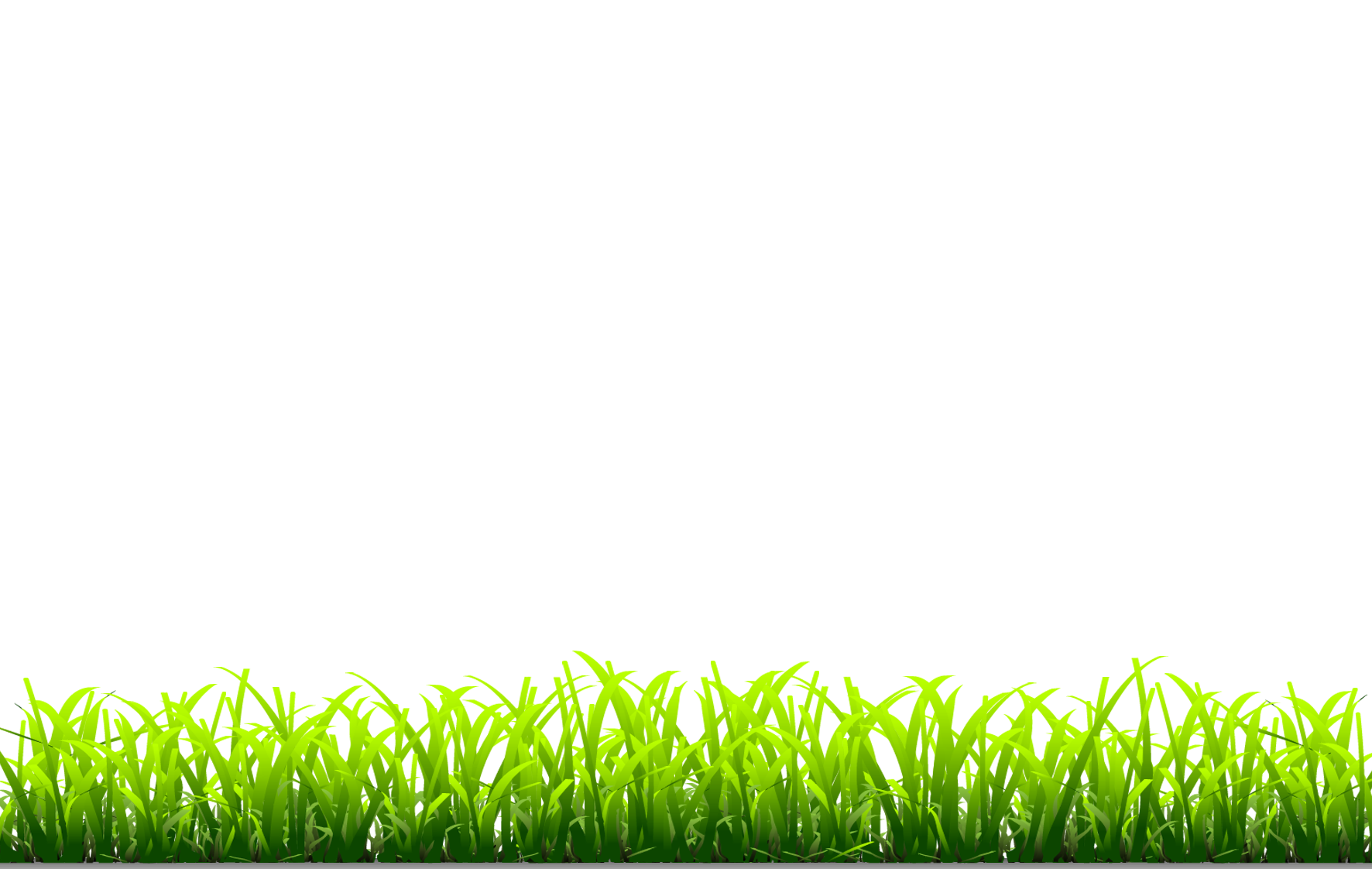 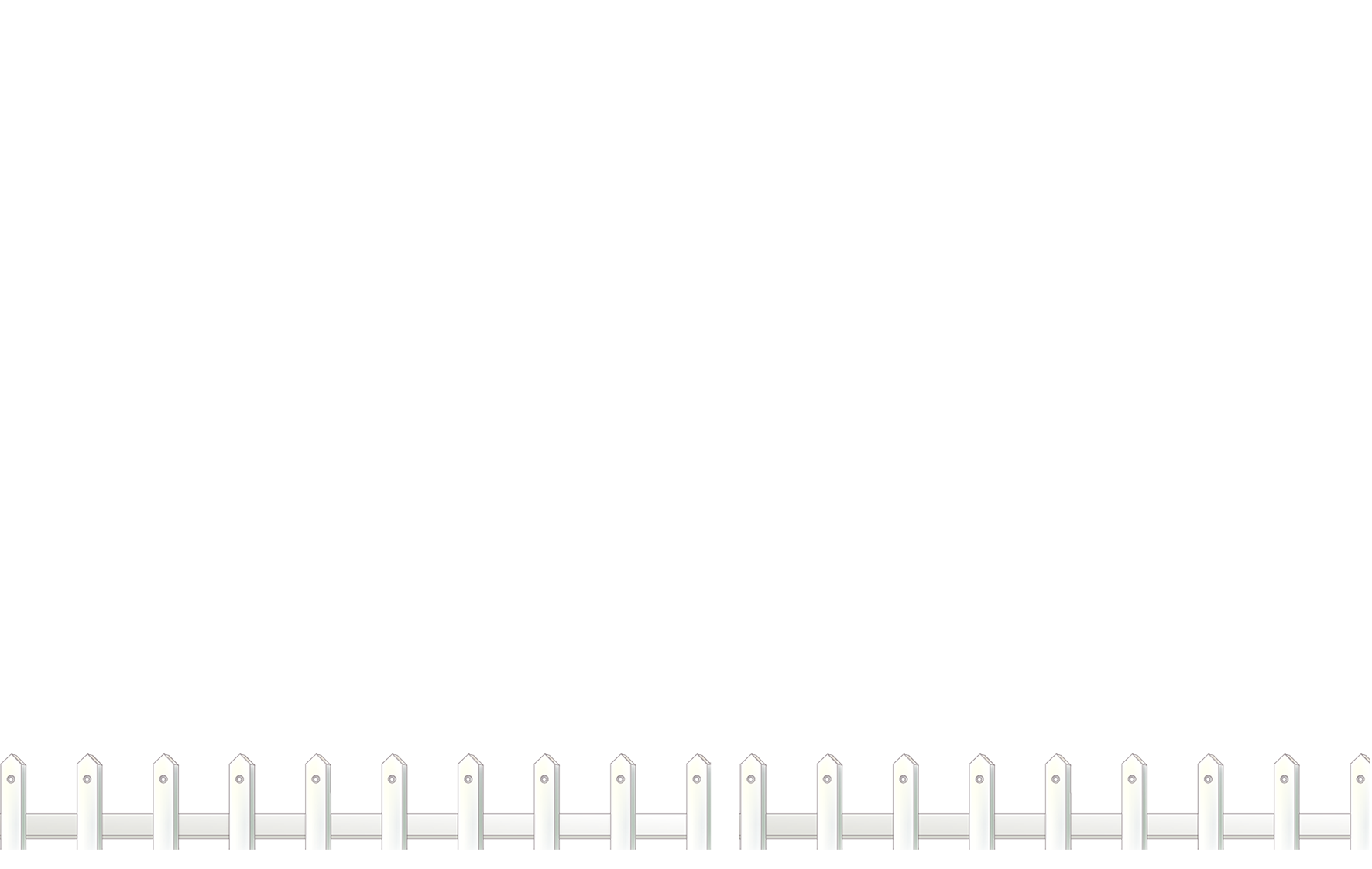 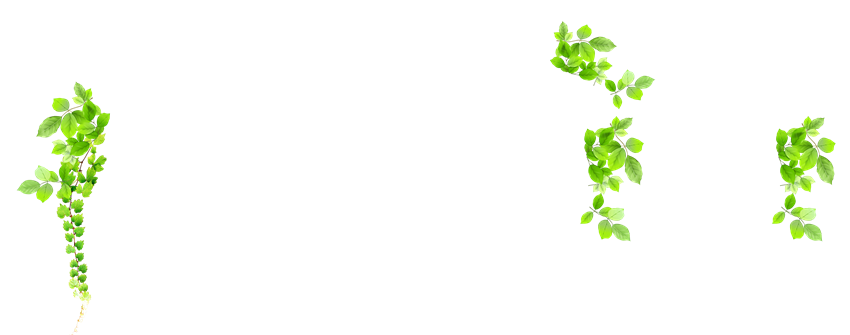 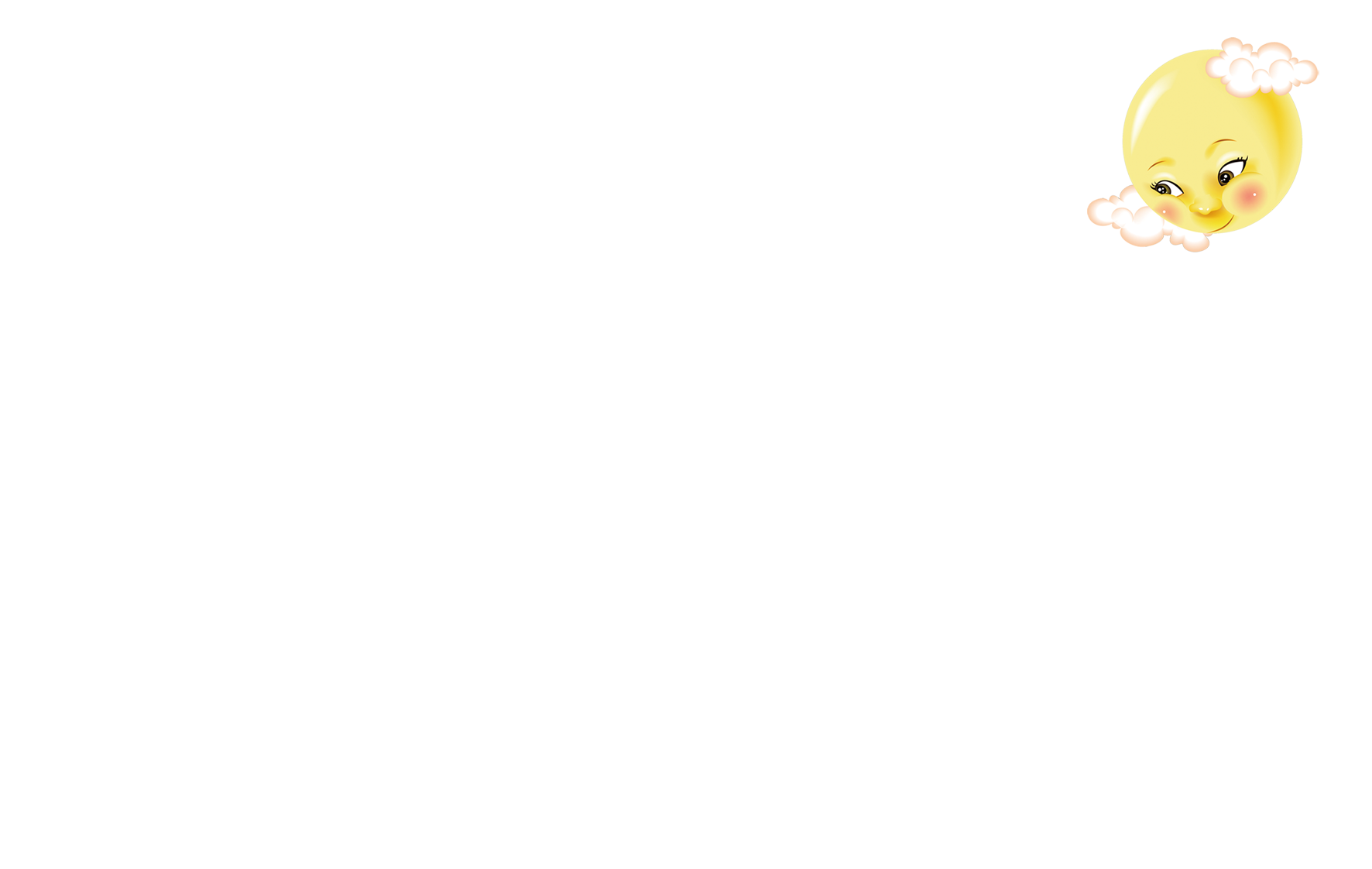 2. Nghe và nhận biết hình thức biểu diễn nhạc cụ qua trích đoạn các tác phẩm:
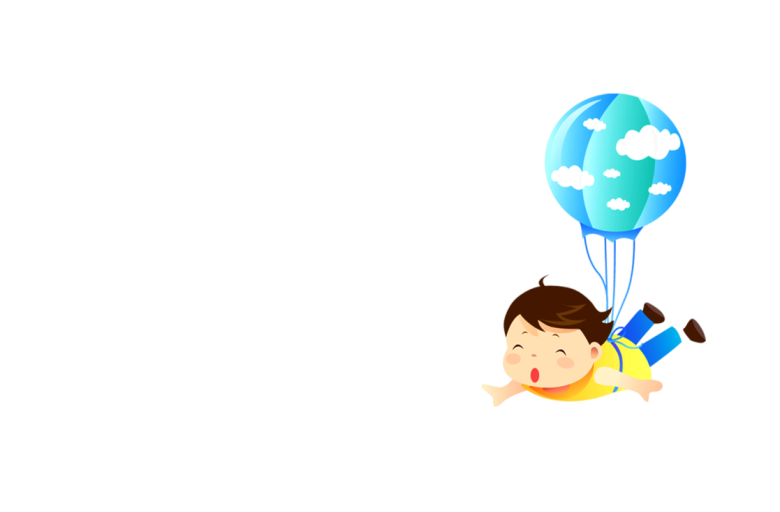 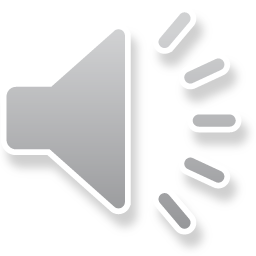 * Át-tri-át (Asturias) của An-ben-ních (l.albeniz).
* Hành khúc Thổ Nhĩ Kỳ của Mô-da (V.A. Mozart)
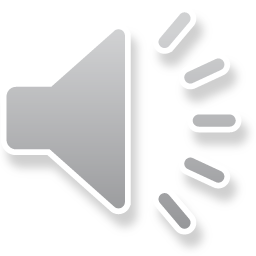 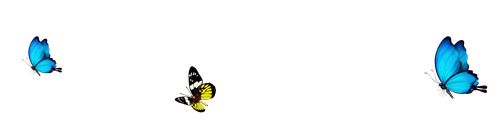 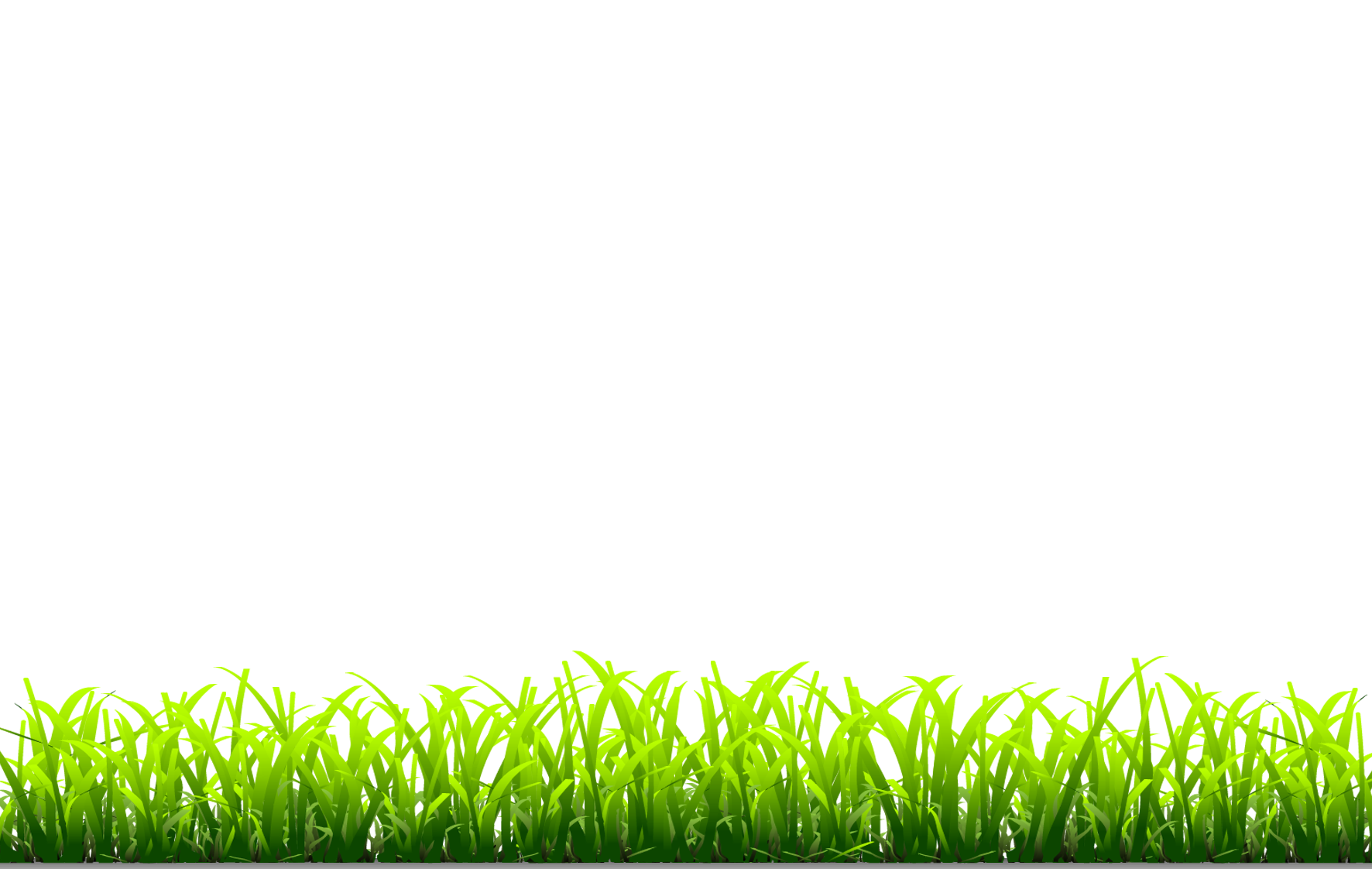 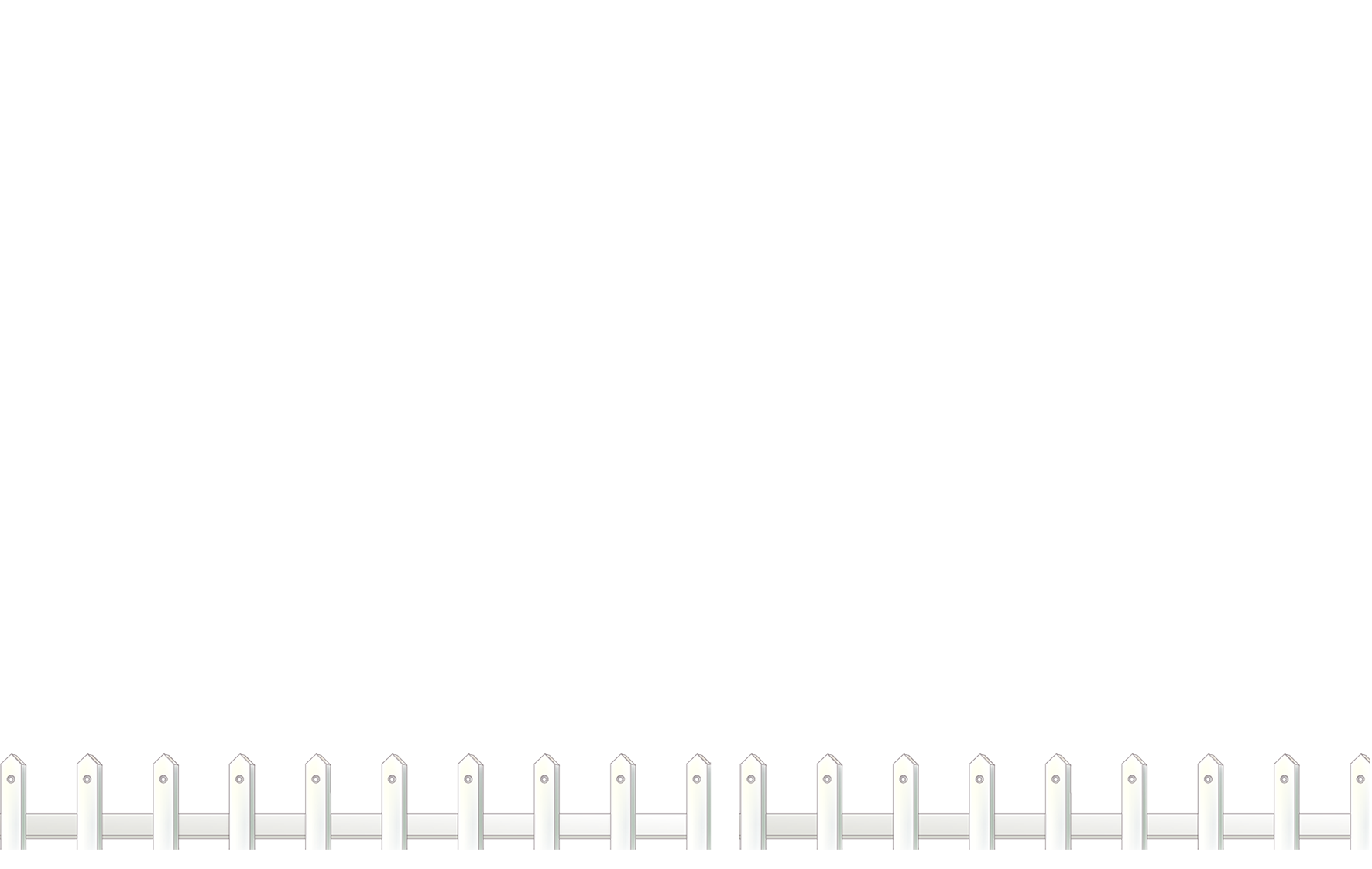 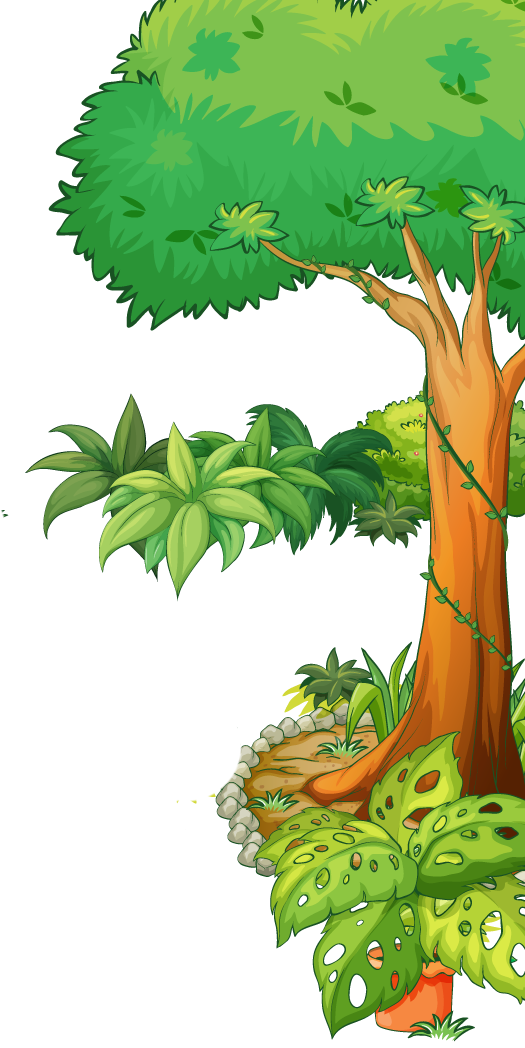 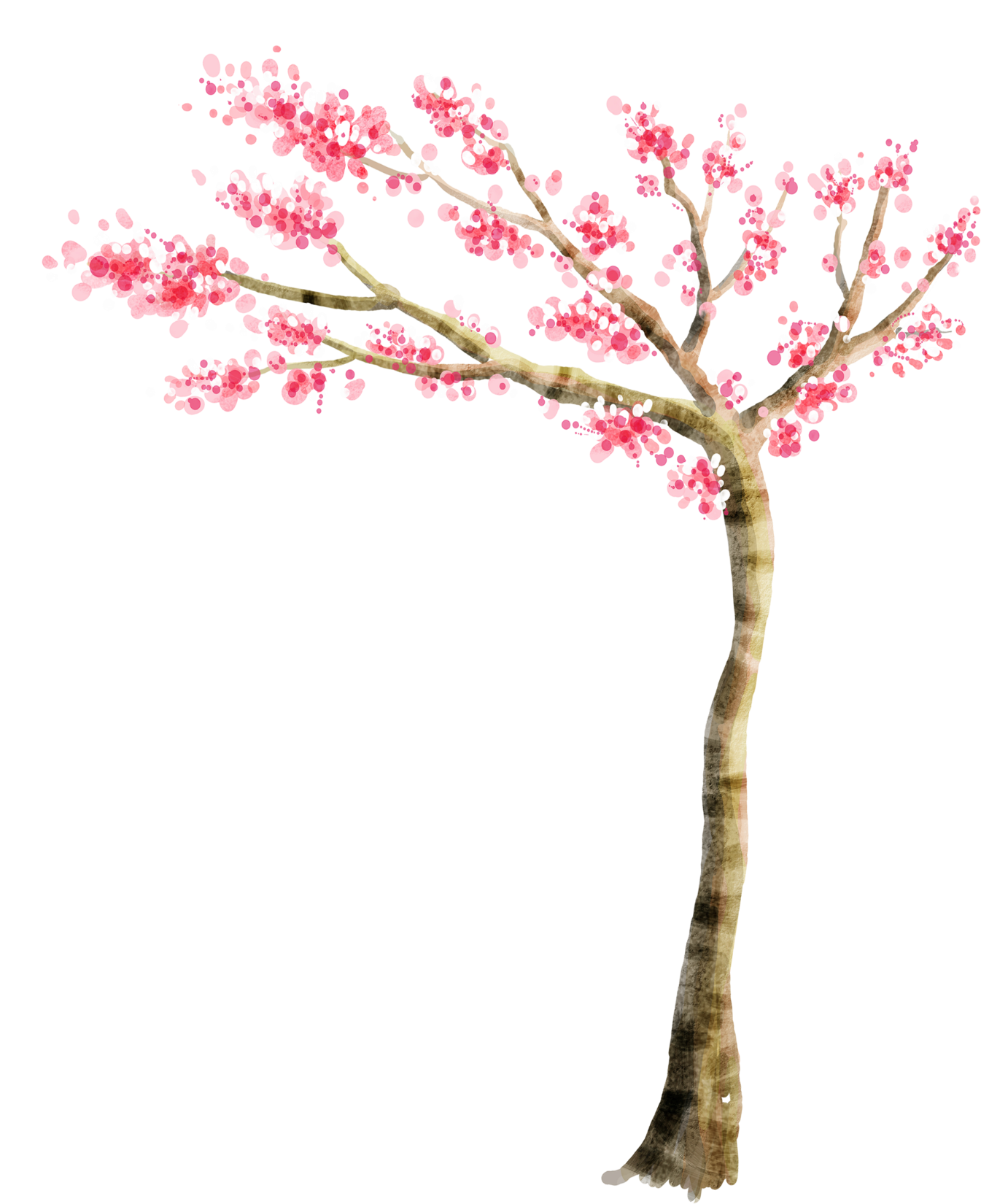 Chủ đề 1: Khúc ca ngày mới
Tiết 3
- Ôn tập bài hát: Chim sơn ca
-Thường thức âm nhạc: Một số hình thức biểu diễn nhạc cụ
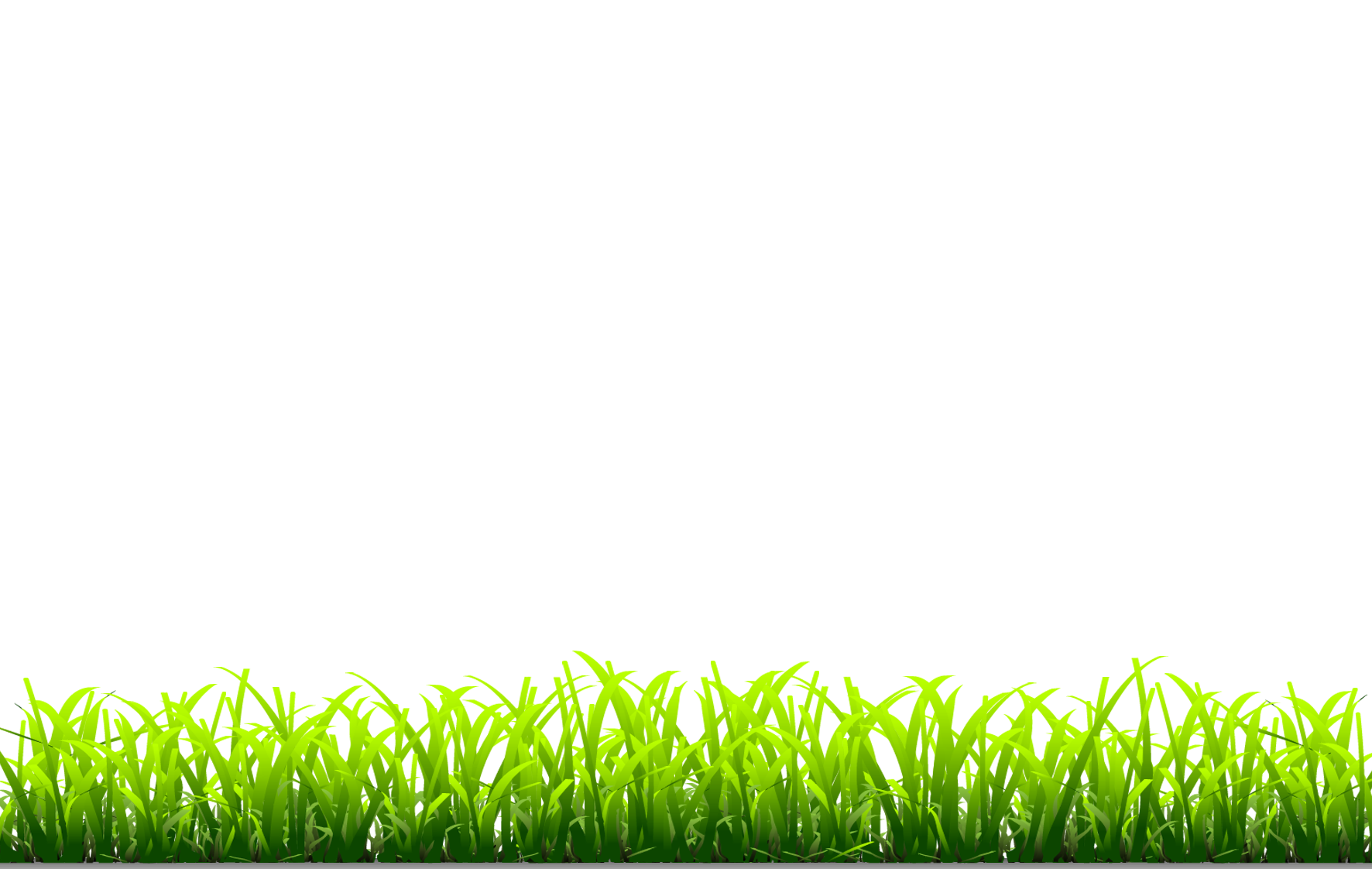 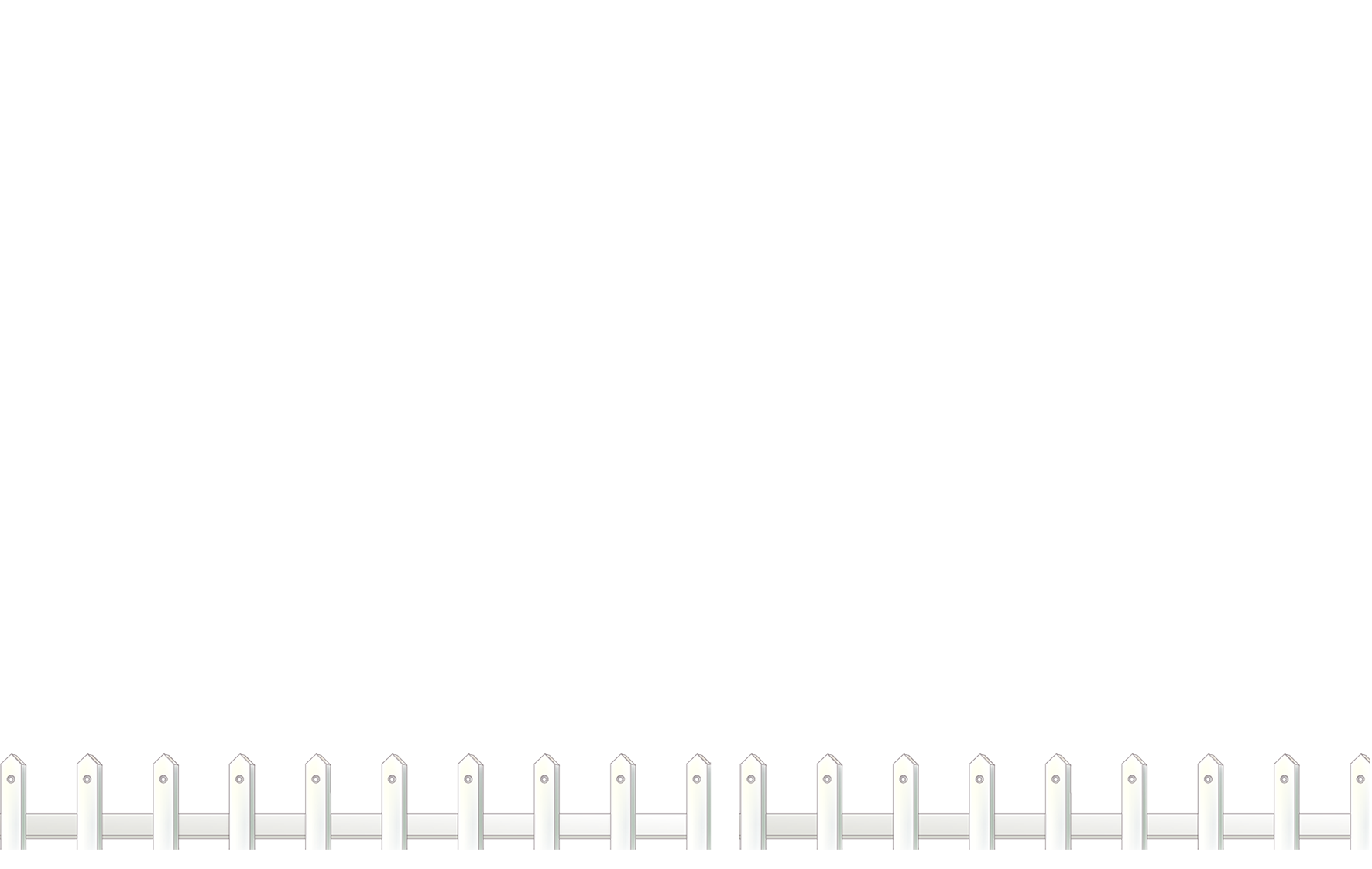